E
Q
L
LONG
ESSAY
QUESTION
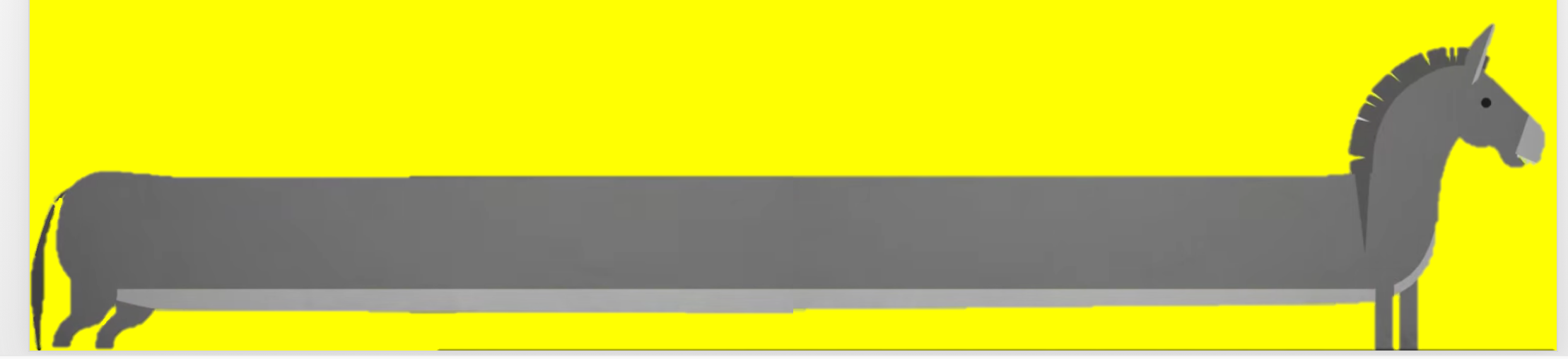 LEQ
THE LONG ESSAY QUESTION IS YOUR FINAL CHALLENGE ON MAY #. 40 MINUTES FOR 15% OF YOUR SCORE.
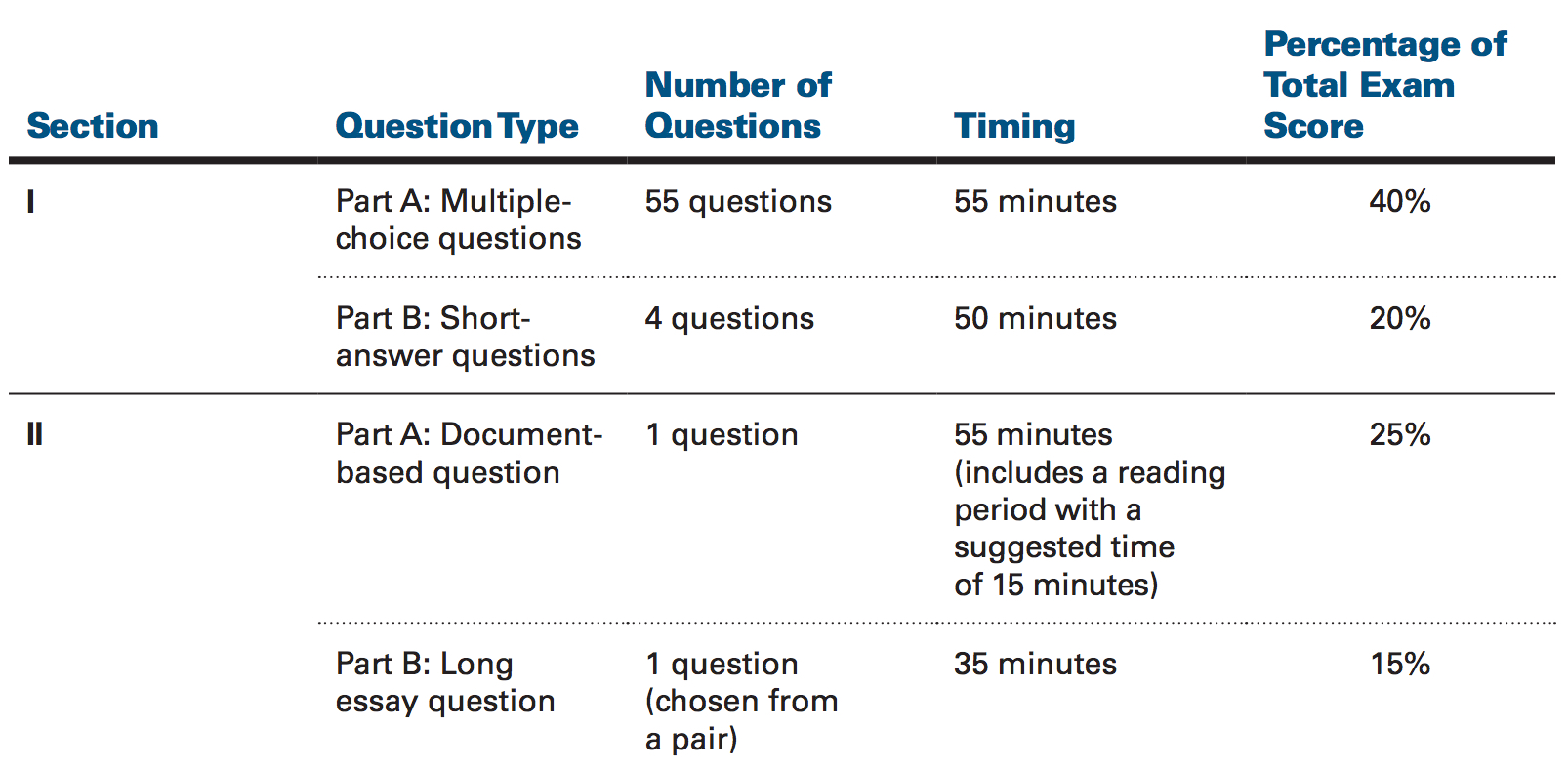 LEQ
NEW 2023 RUBRICS!
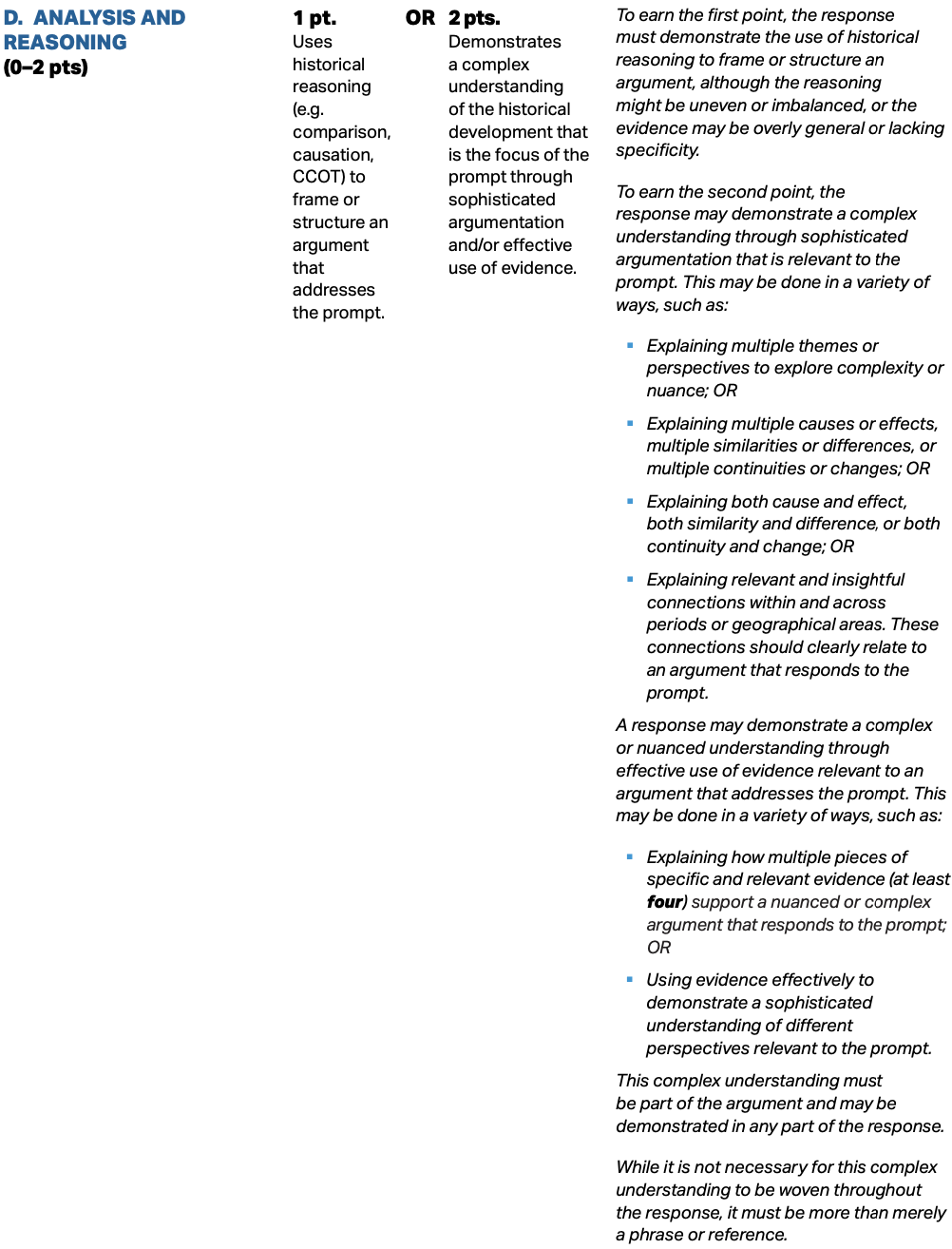 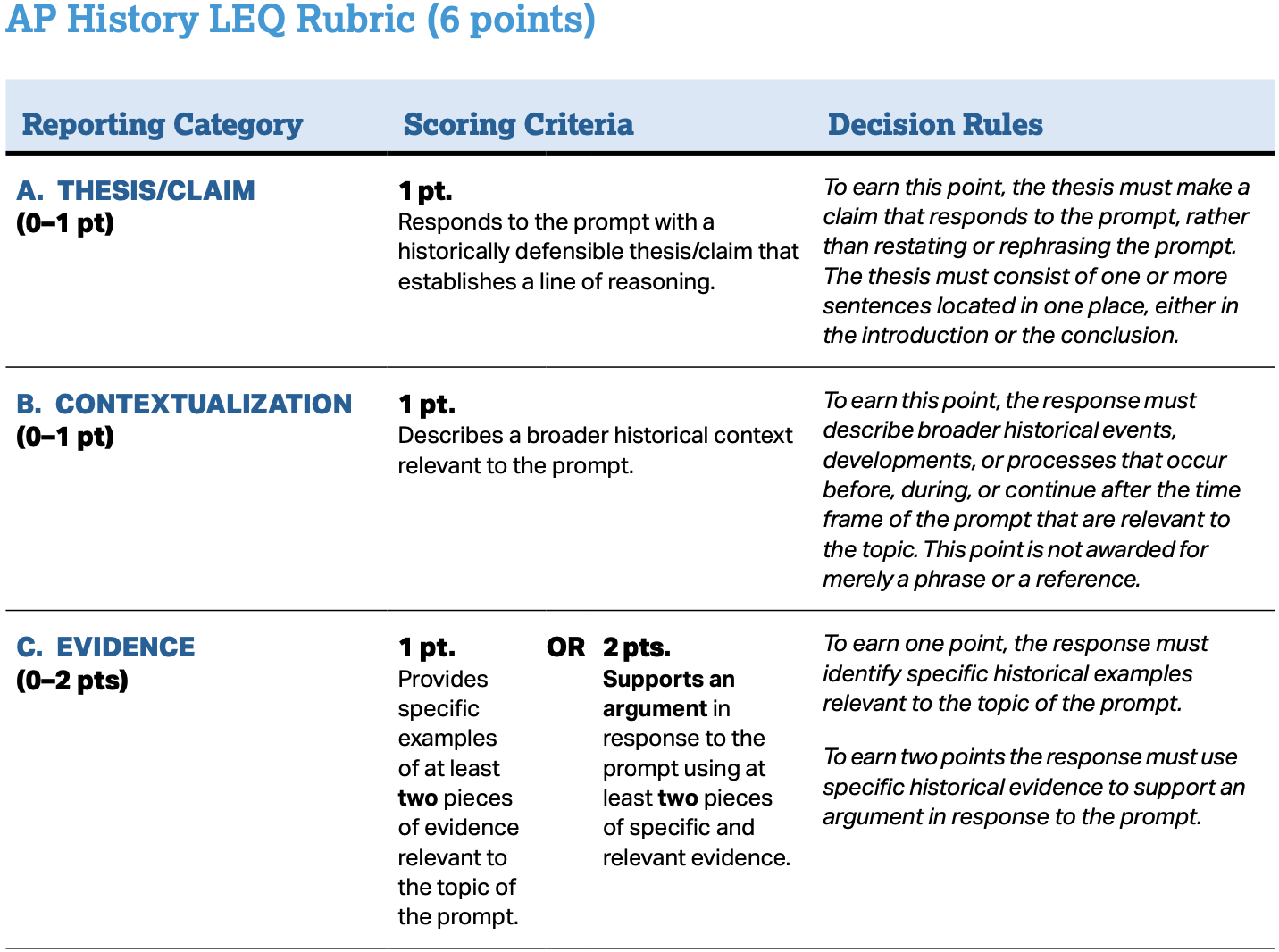 GOOD NEWS:
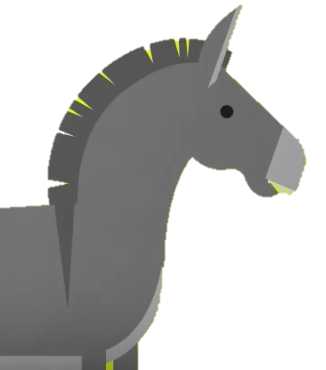 YOU WILL HAVE A CHOICE…
“STUDENTS WILL CHOOSE ONE OF TWO LONG ESSAYS TO ANSWER IN WRITING.”
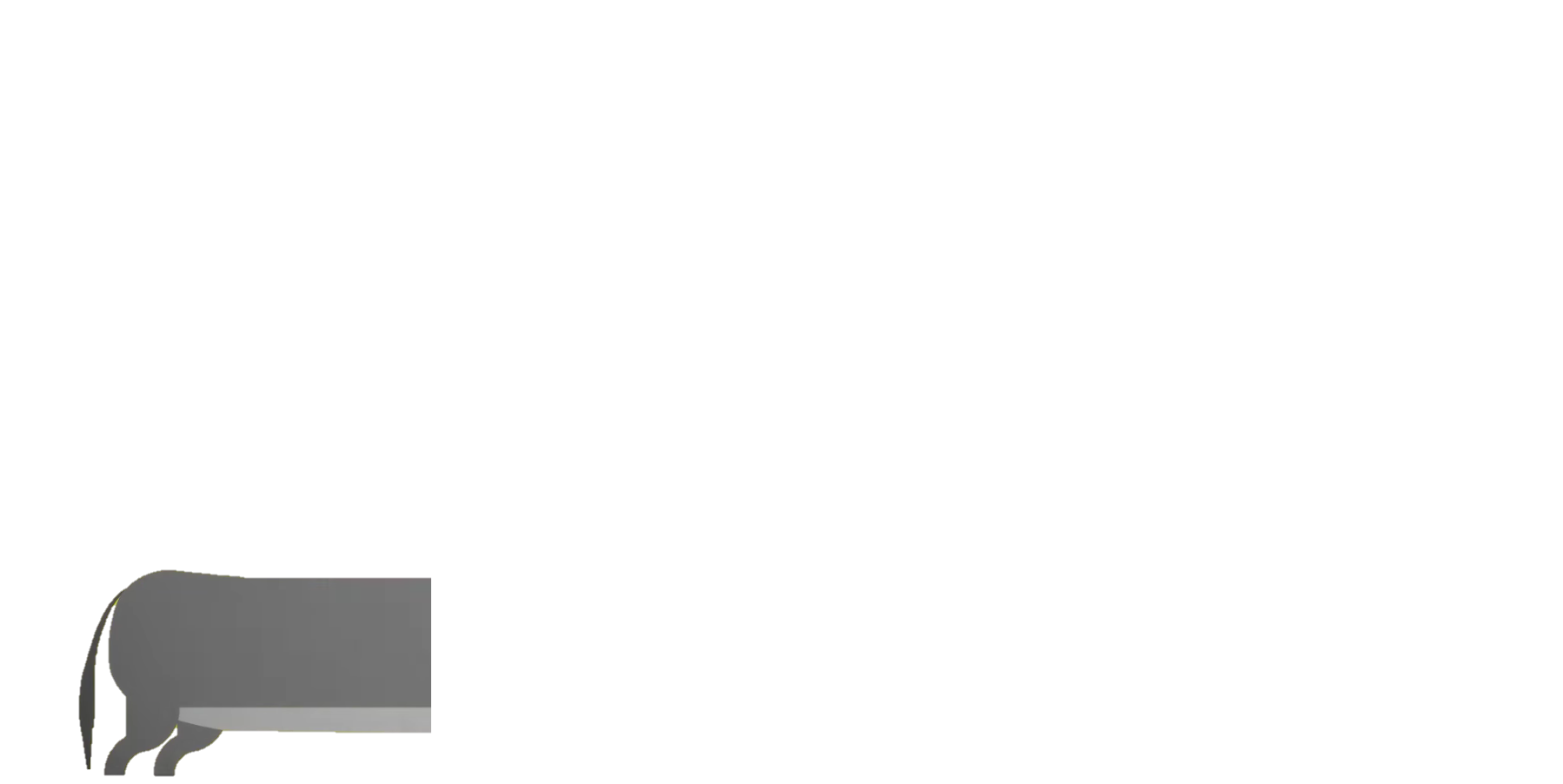 BAD NEWS:
THERE ARE 4 OPTIONS…
“STUDENTS WILL ANALYZE AN ISSUE USING THE HISTORICAL THINKING SKILLS OF COMPARISON, CAUSATION, CONTINUITY & CHANGE, OR PERIODIZATION.”
HOW YOU ARE ASSESSED:
ALL FOUR ESSAYS ARE ASSESSED IN THE SAME MANNER WITH SLIGHT DIFFERENCES DEPENDING ON THE TYPE OF ESSAY BEING ASKED
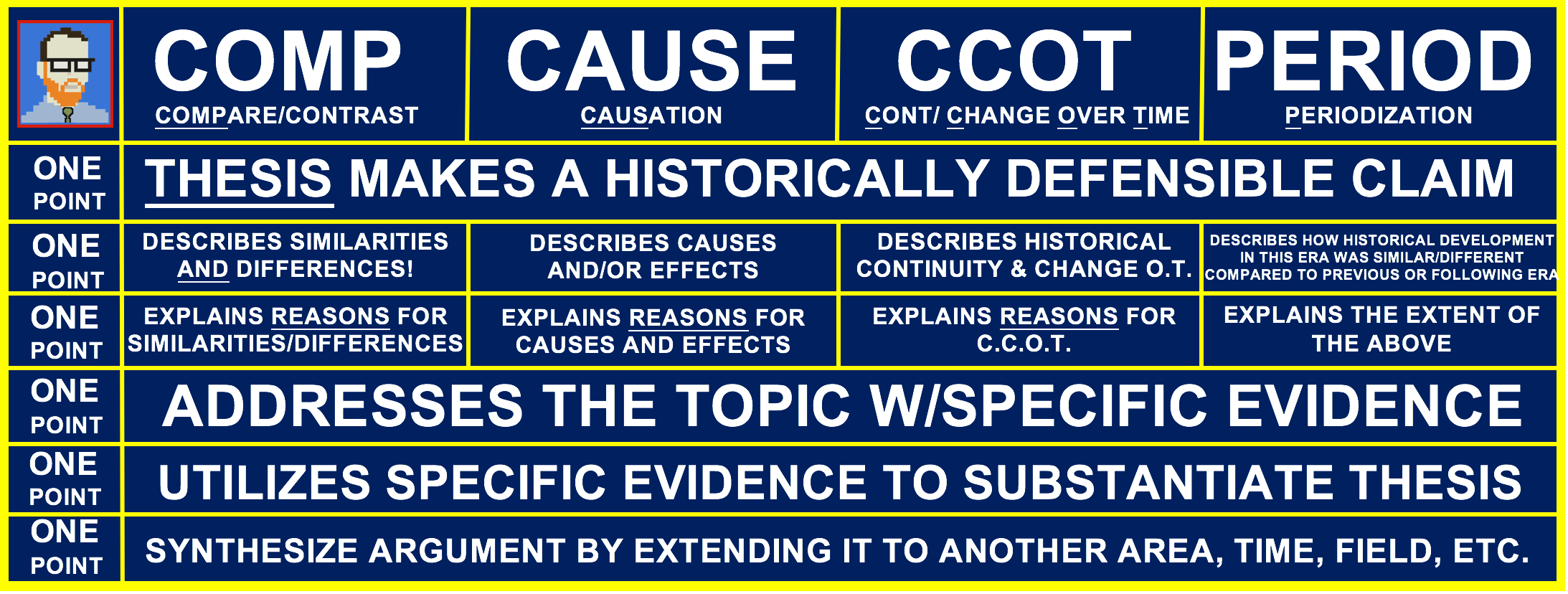 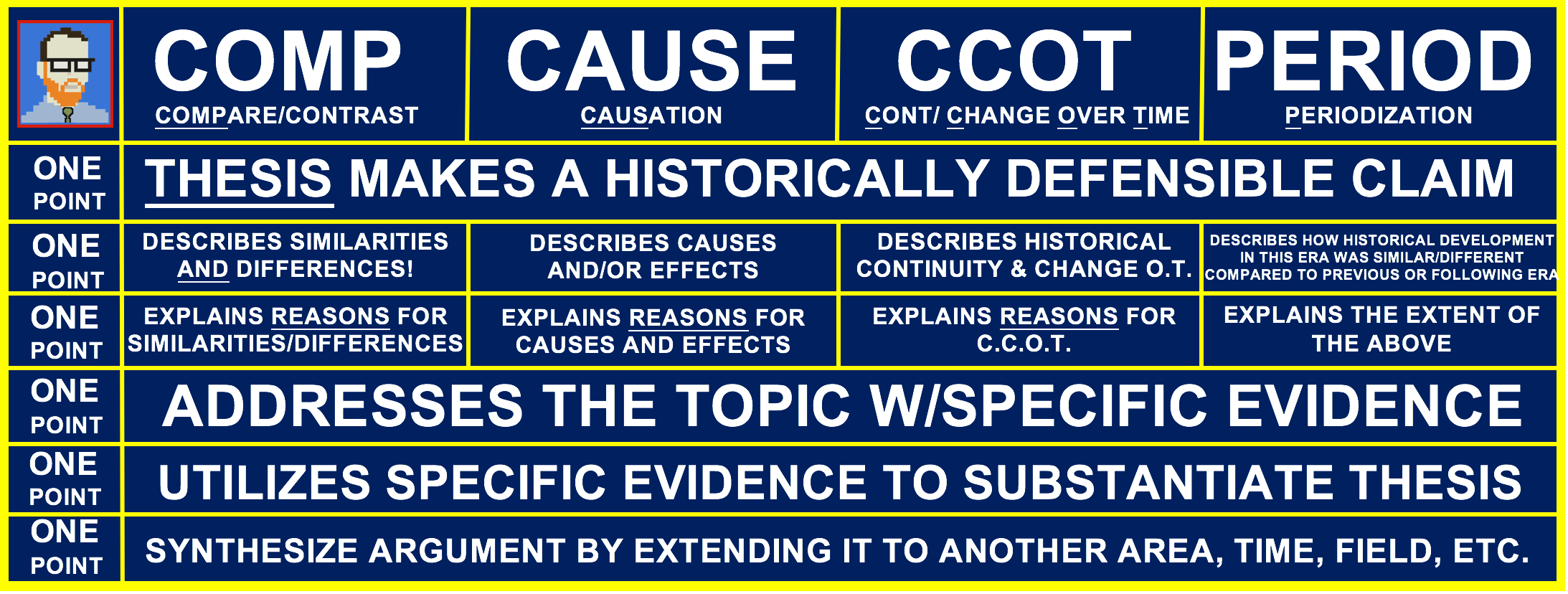 LET’S WARM UP YOUR COMPARISON SKILLS… FIND AS MANY SIMILARITIES & DIFFERENCES IN THESE TWO PICTURES IN 5 MINUTES.
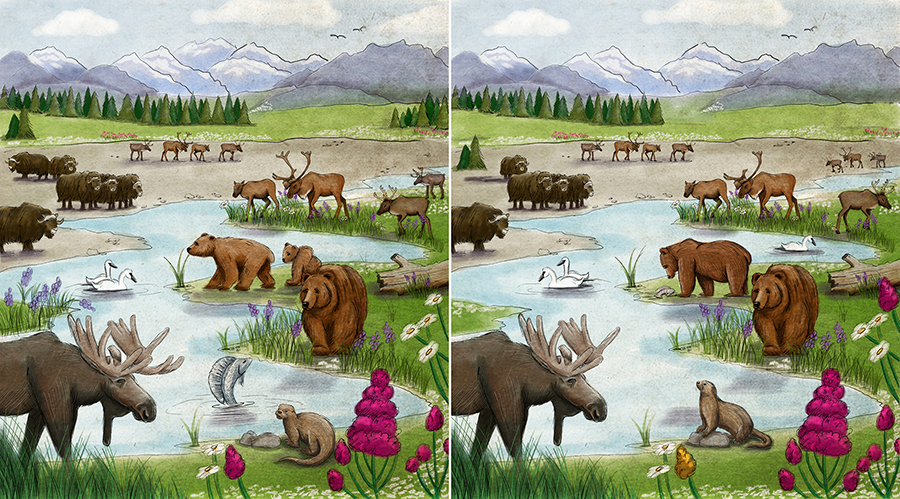 USING SPECIFIC EXAMPLES, ANALYZE THE SIMILARITIES & DIFFERENCES IN THE CAUSES OF THE GREAT WAR & WWII.
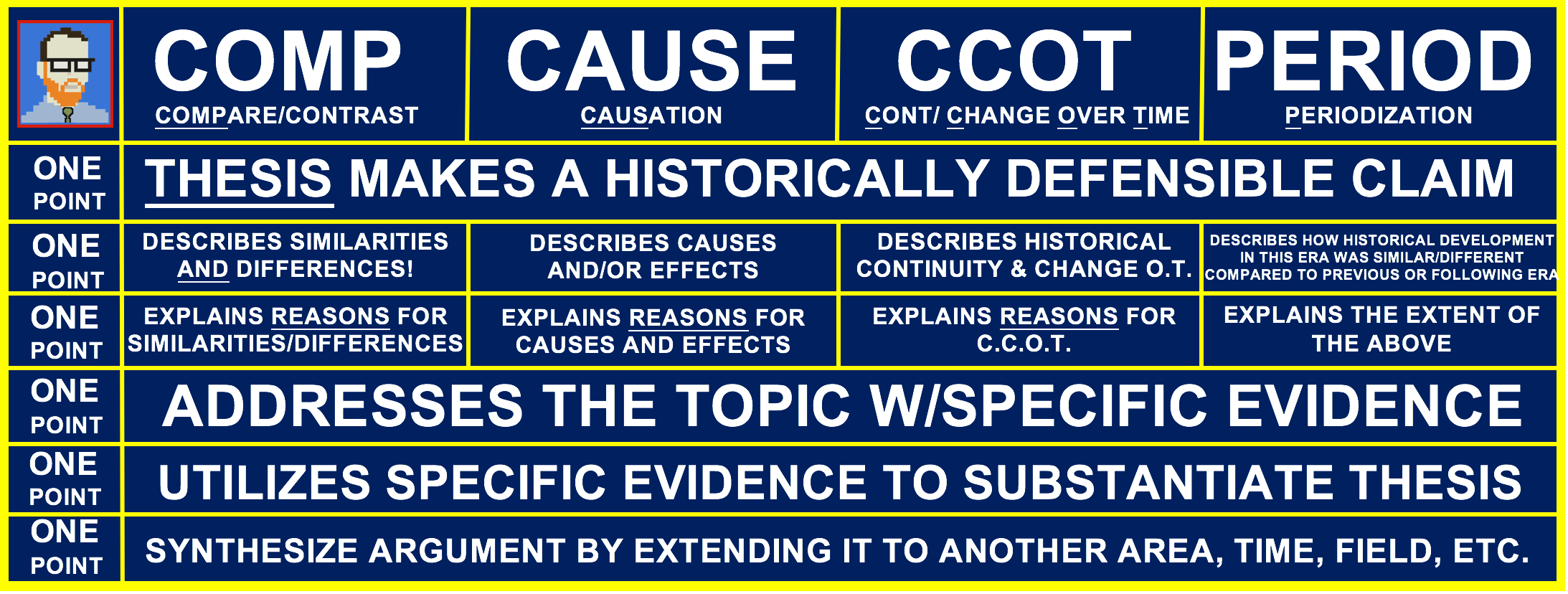 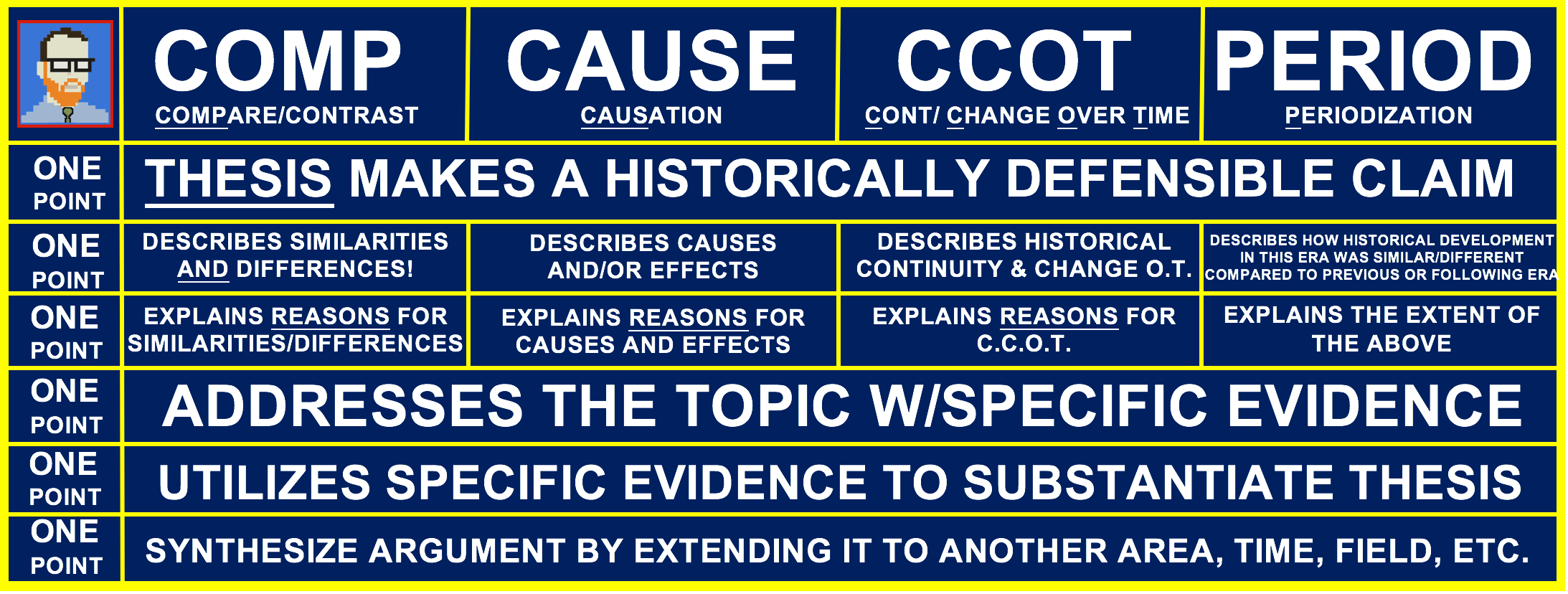 3 TOTAL (AT LEAST ONE OF EACH)
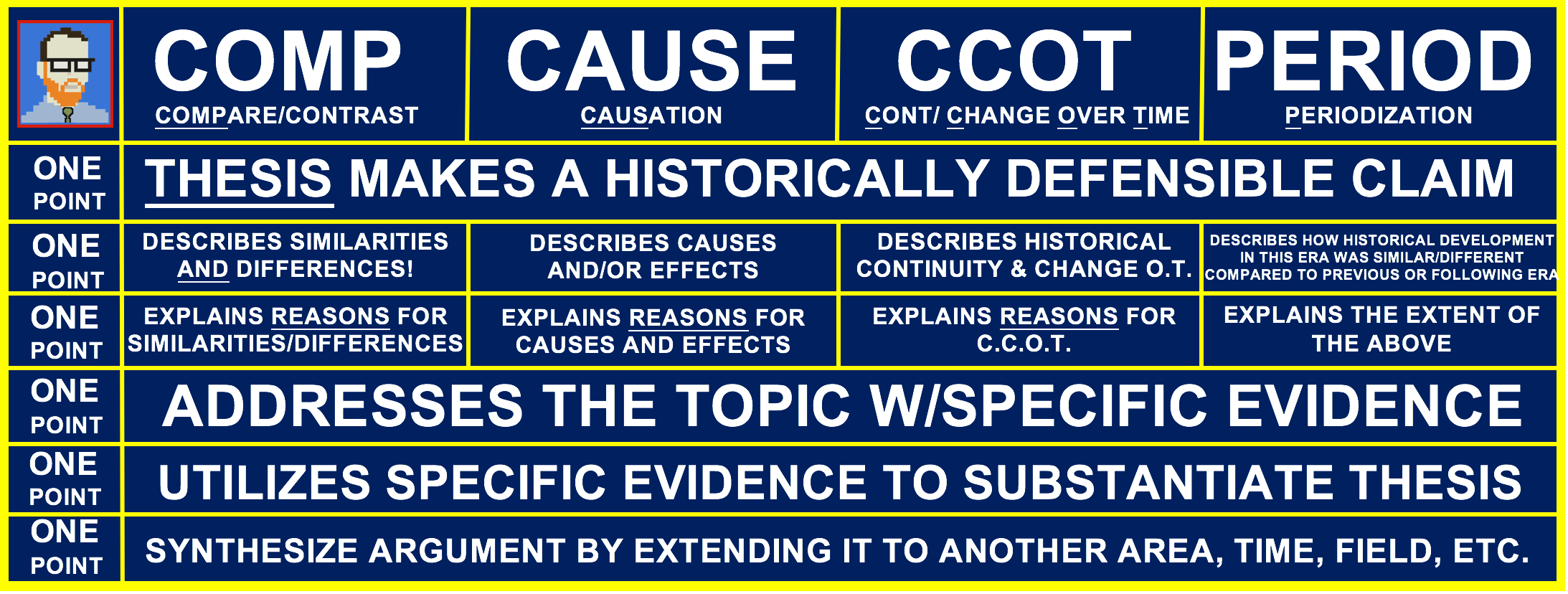 SIMILARITIES
DIFFERENCES
3 TOTAL (AT LEAST ONE OF EACH)
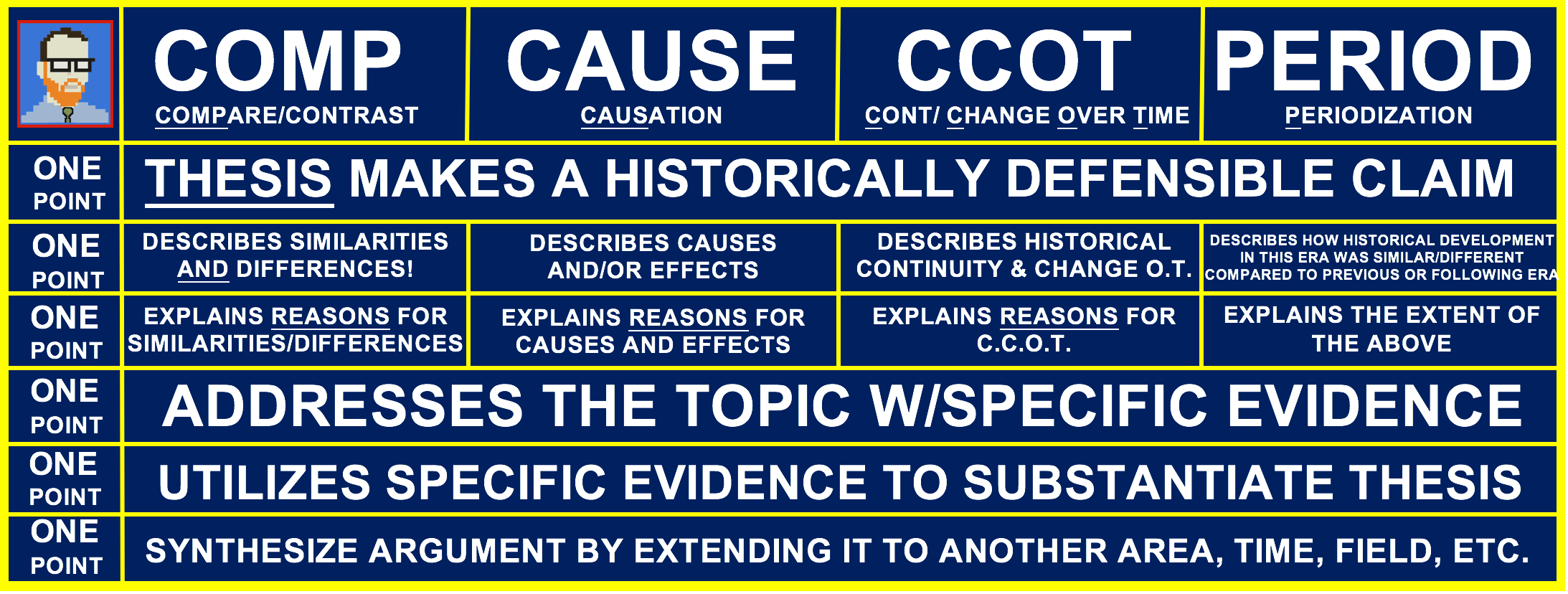 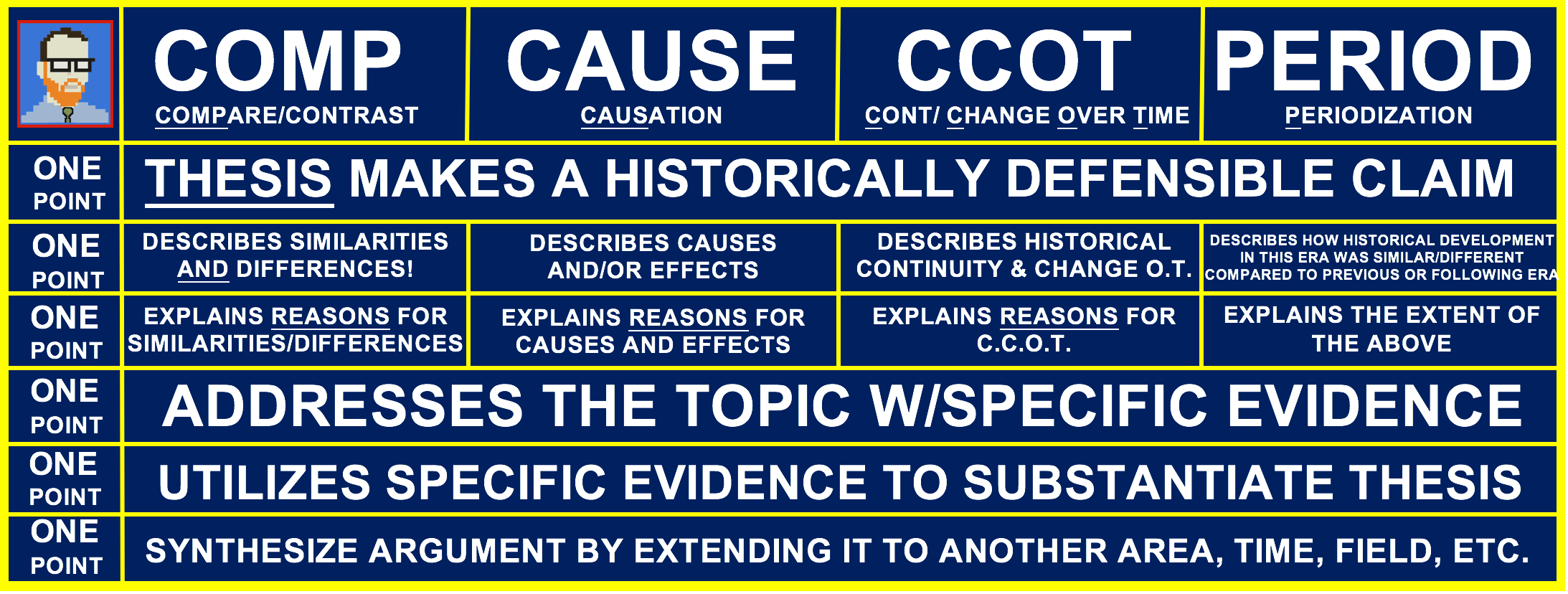 1. ______ 2. ______ 3. _______ 4. ______ 5. _______ 6. ______
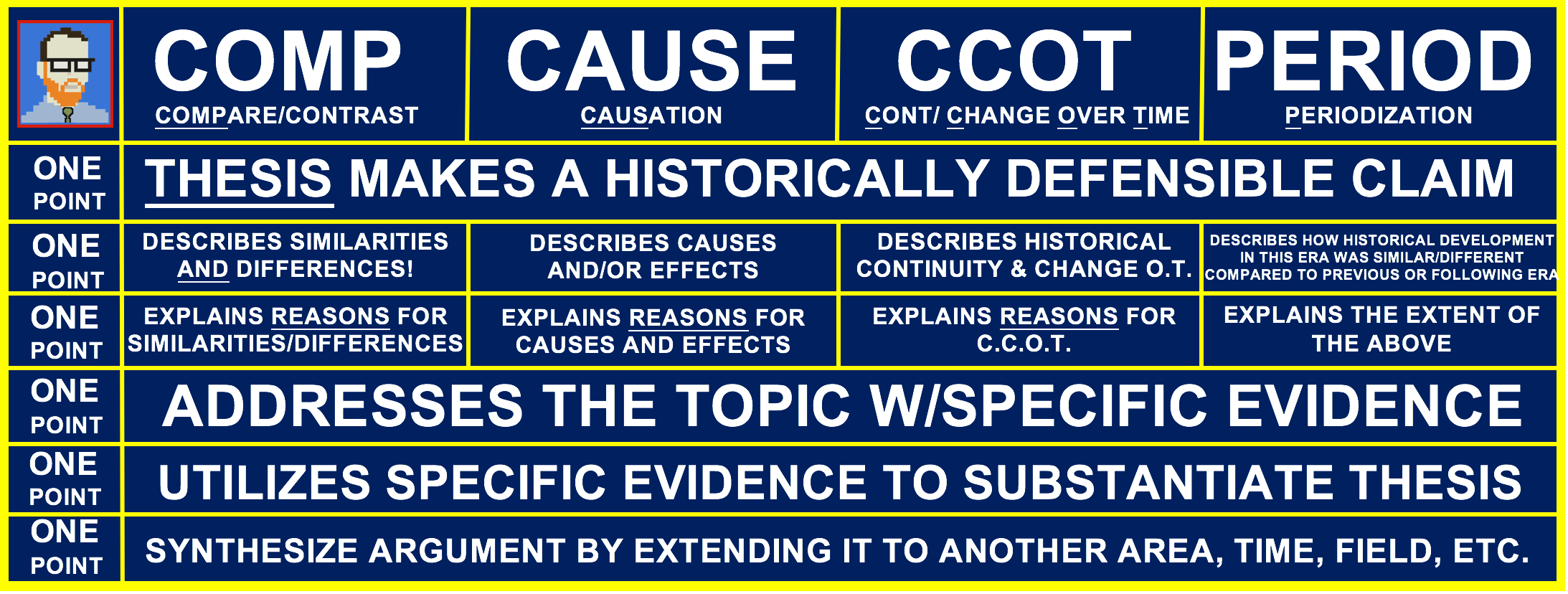 HOW DOES EACH EVIDENCE SUBSTANTIATE THESIS (1-6)
1. ______ 2. ______ 3. _______ 4. ______ 5. _______ 6. ______
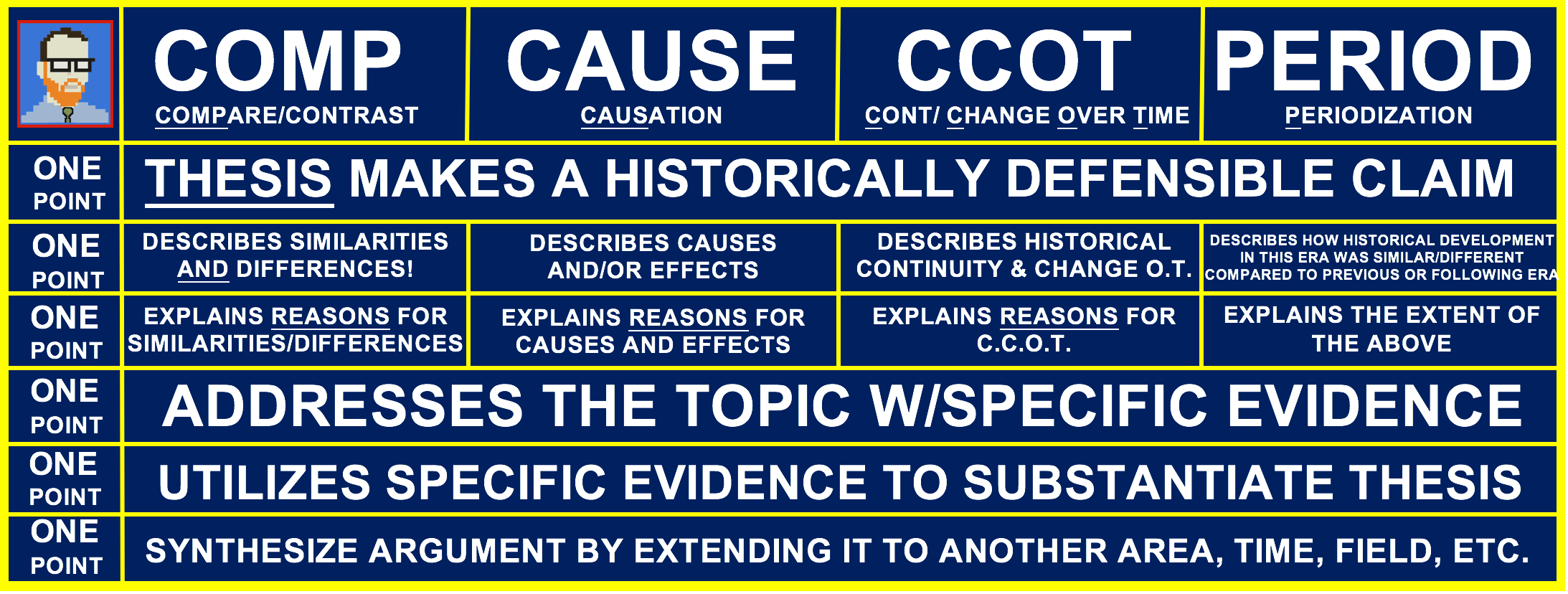 CAUSATION ASKS YOU TO LOOK AT THE CAUSES & EFFECTS OF SOMETHING. LIST 3 CAUSES & 3 EFFECTS OF THIS IMAGE…
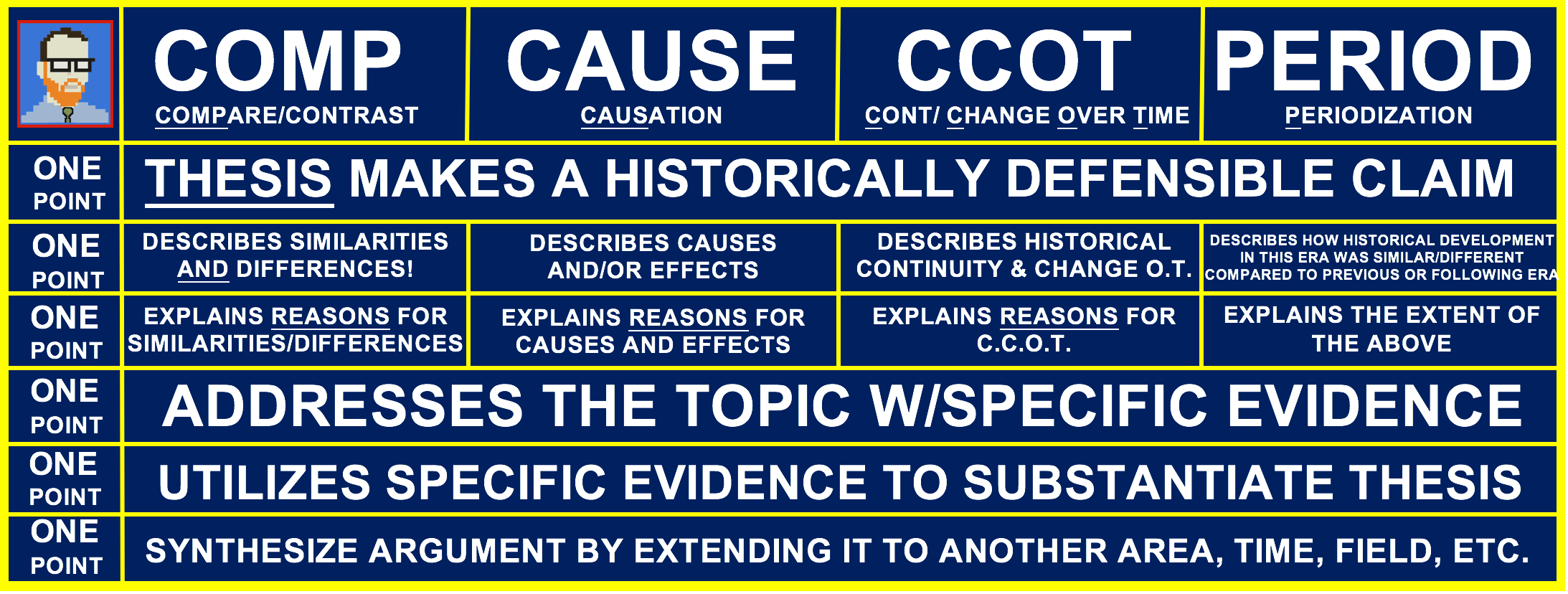 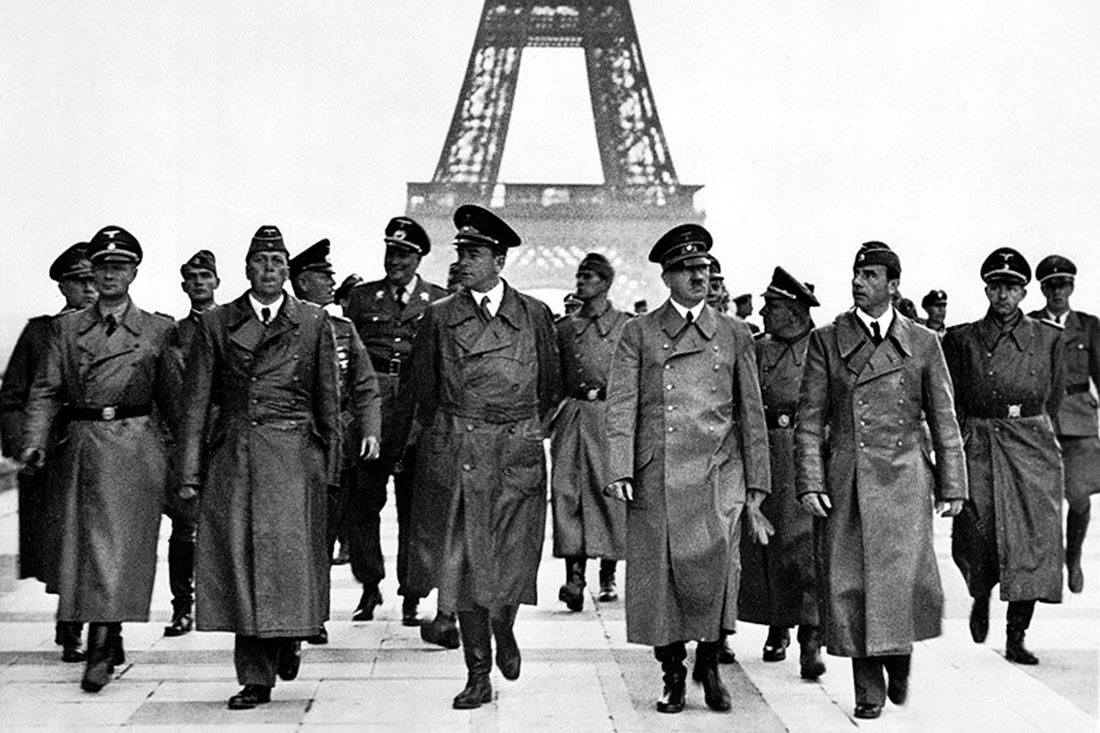 CAUSATION ASKS YOU TO LOOK AT THE CAUSES & EFFECTS OF SOMETHING. LIST 3 CAUSES & 3 EFFECTS OF THIS IMAGE…
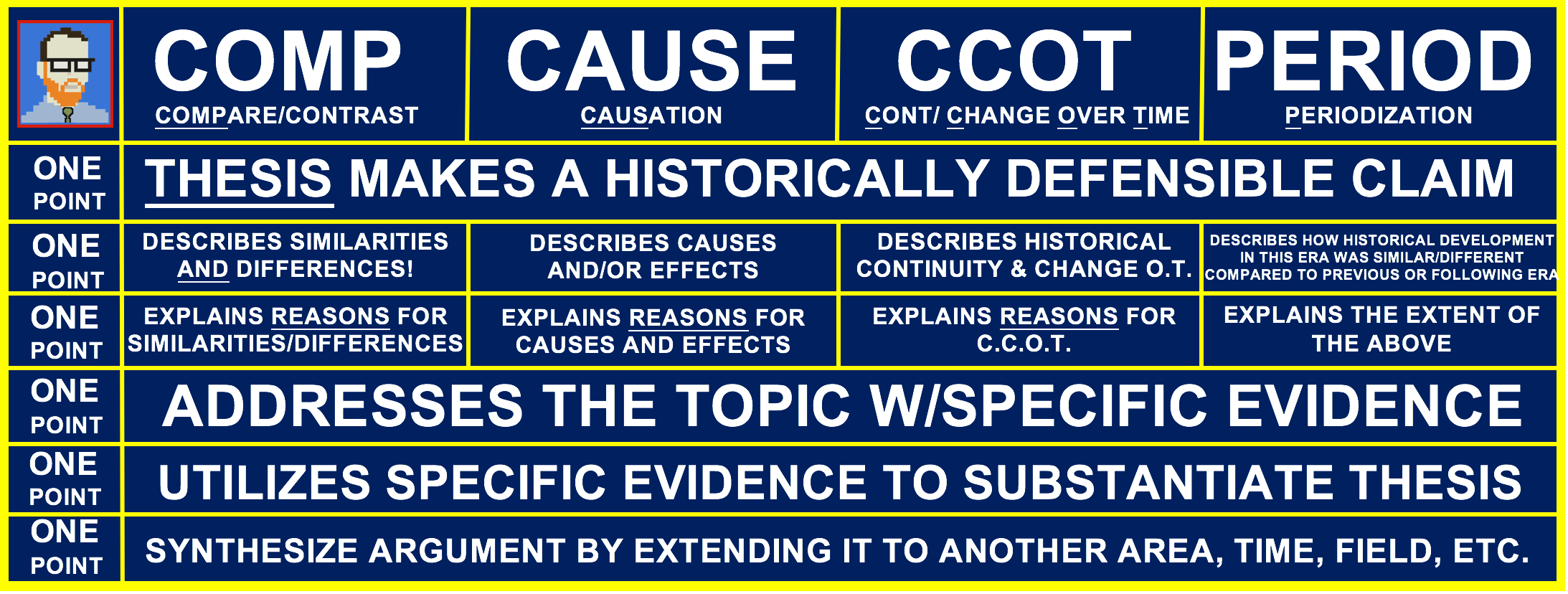 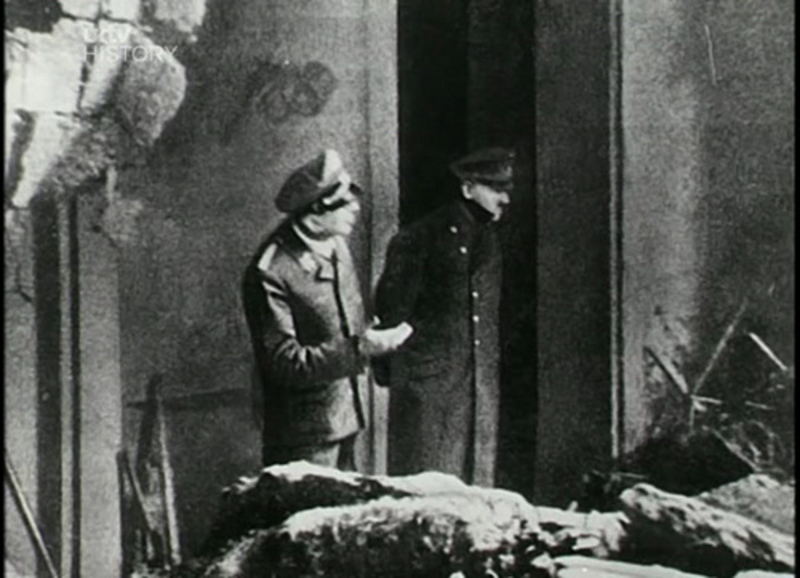 CAUSATION ASKS YOU TO LOOK AT THE CAUSES & EFFECTS OF SOMETHING. LIST 3 CAUSES & 3 EFFECTS OF THIS IMAGE…
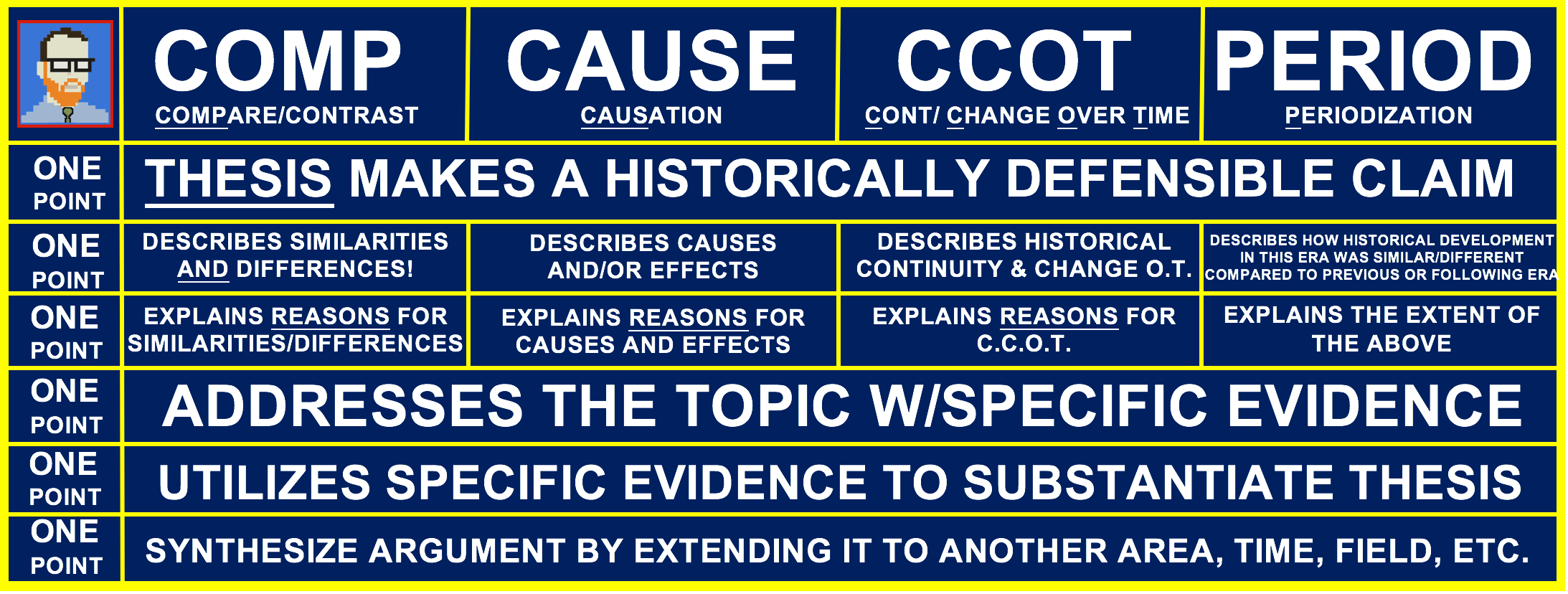 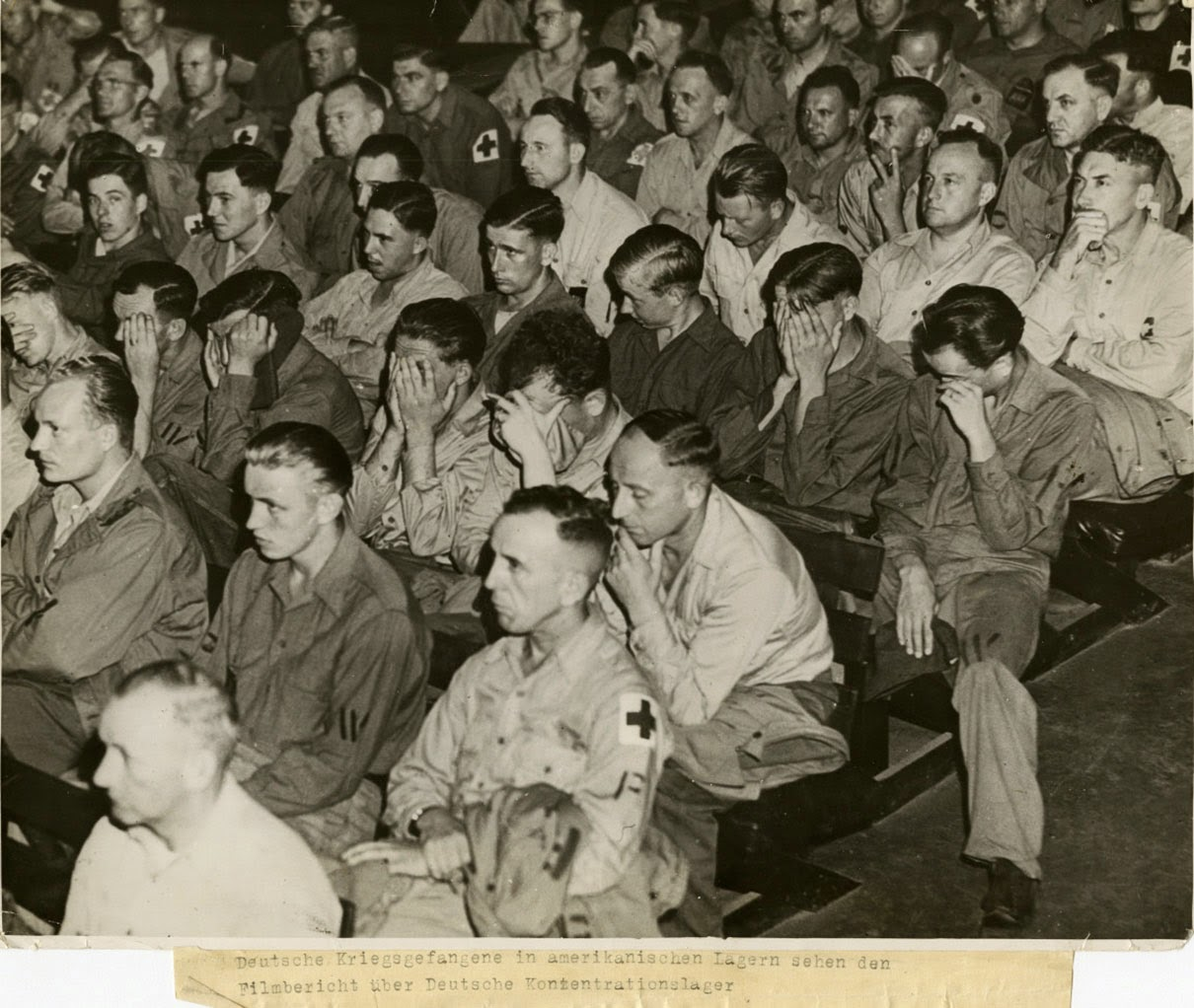 CAUSATION ASKS YOU TO LOOK AT THE CAUSES & EFFECTS OF SOMETHING. LIST 3 CAUSES & 3 EFFECTS OF THIS IMAGE…
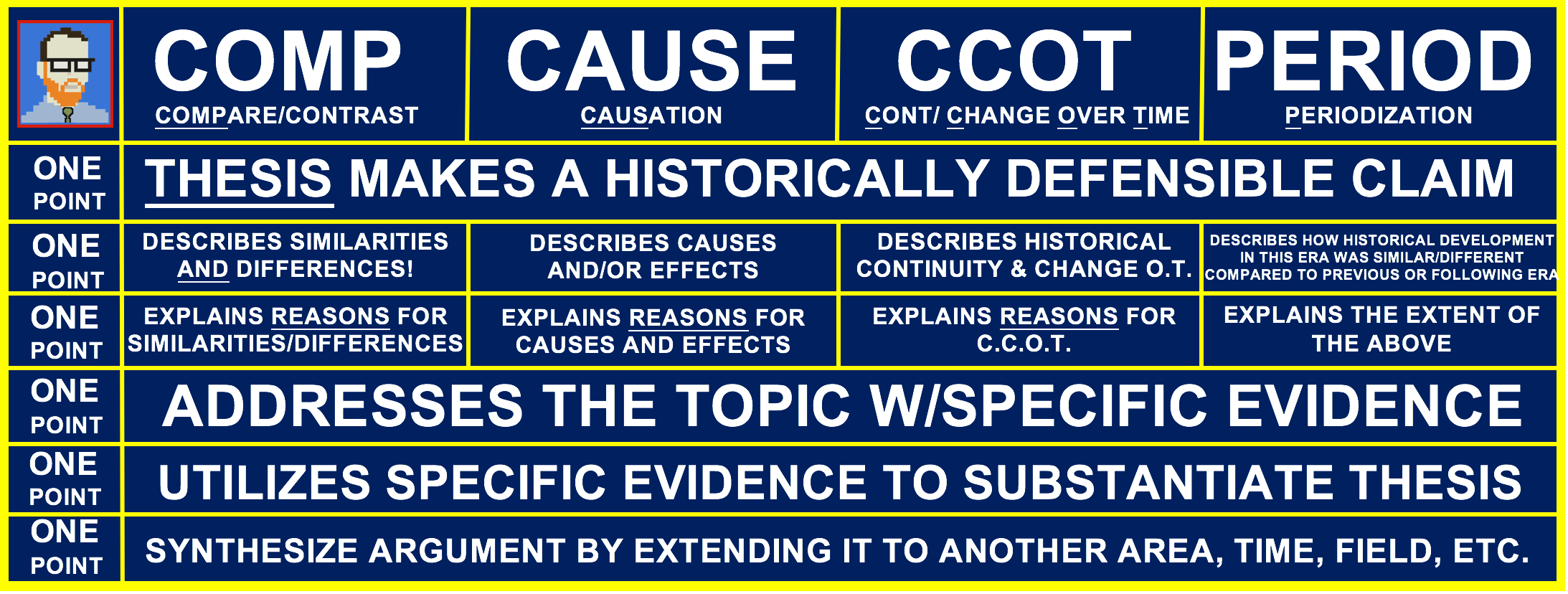 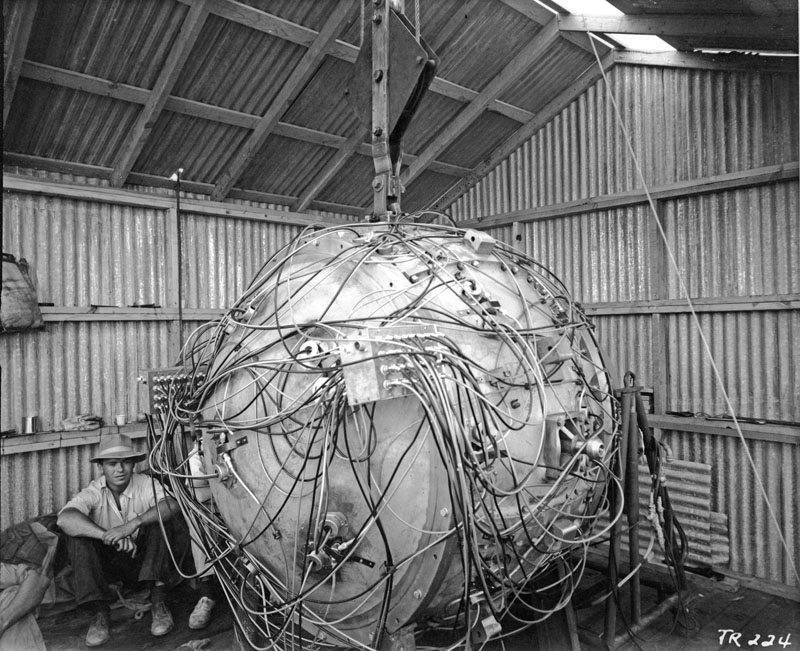 CAUSATION ASKS YOU TO LOOK AT THE CAUSES & EFFECTS OF SOMETHING. LIST 3 CAUSES & 3 EFFECTS OF THIS IMAGE…
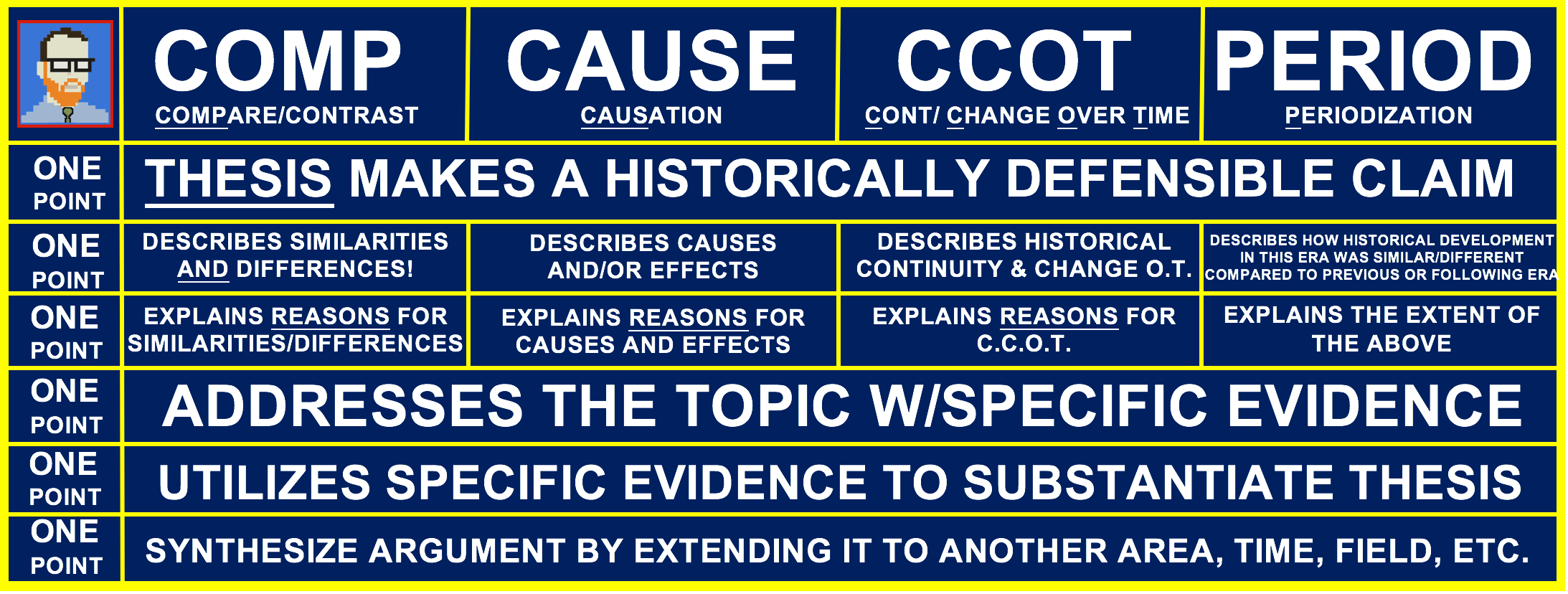 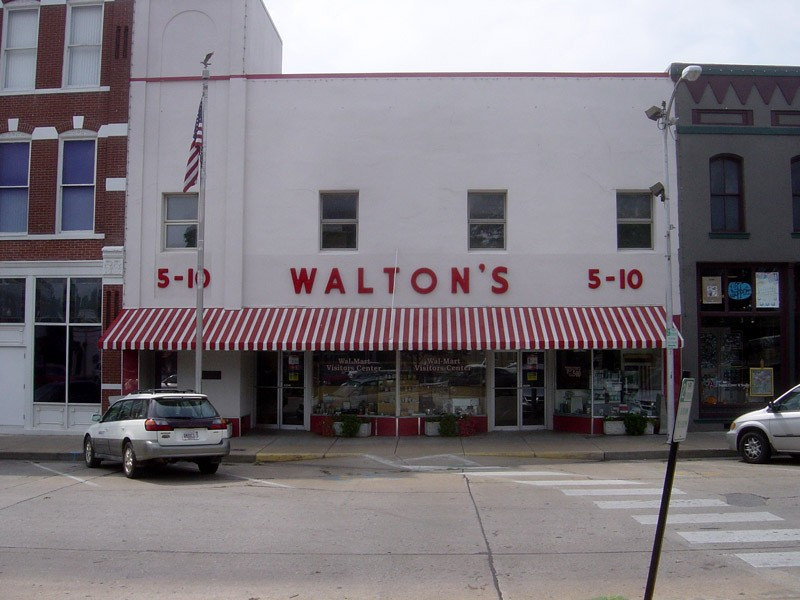 [Speaker Notes: Sam Walton’s first store (after selling a chain store, Ben Franklin’s) bought his first store in Bentonville, Arkansas.]
CAUSATION ASKS YOU TO LOOK AT THE CAUSES & EFFECTS OF SOMETHING. LIST 3 CAUSES & 3 EFFECTS OF THIS IMAGE…
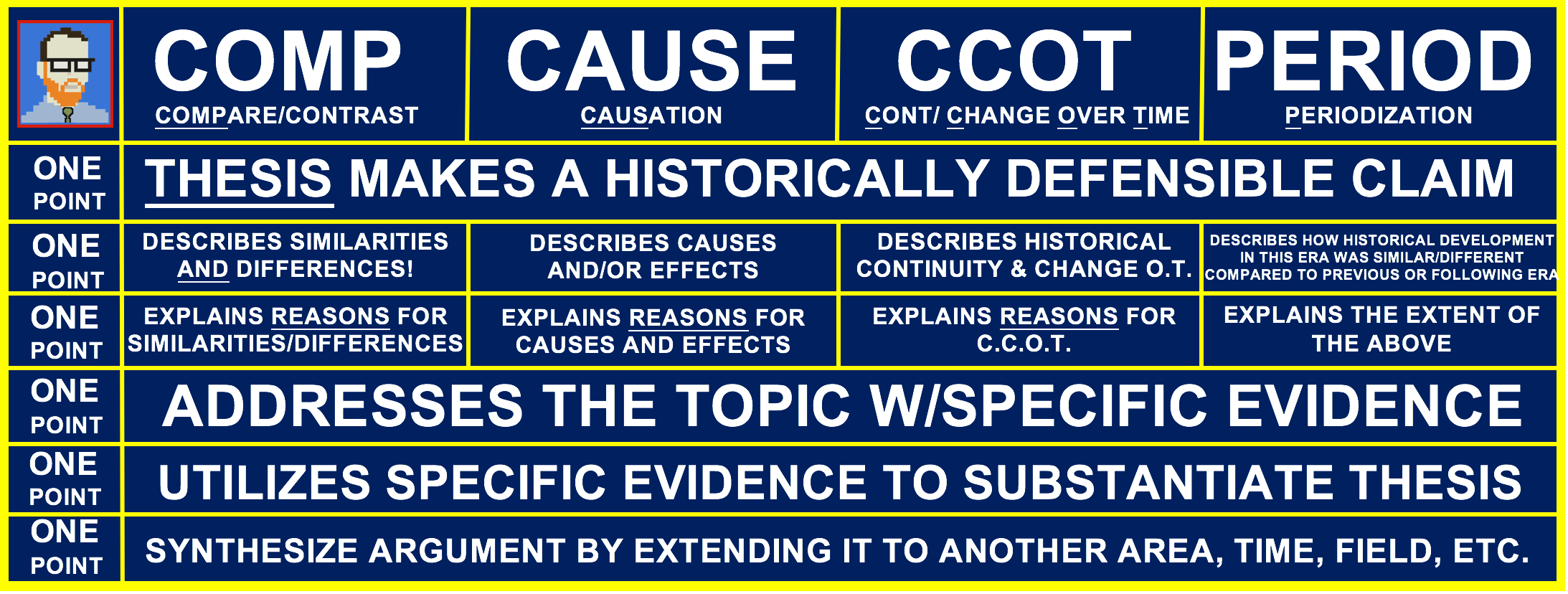 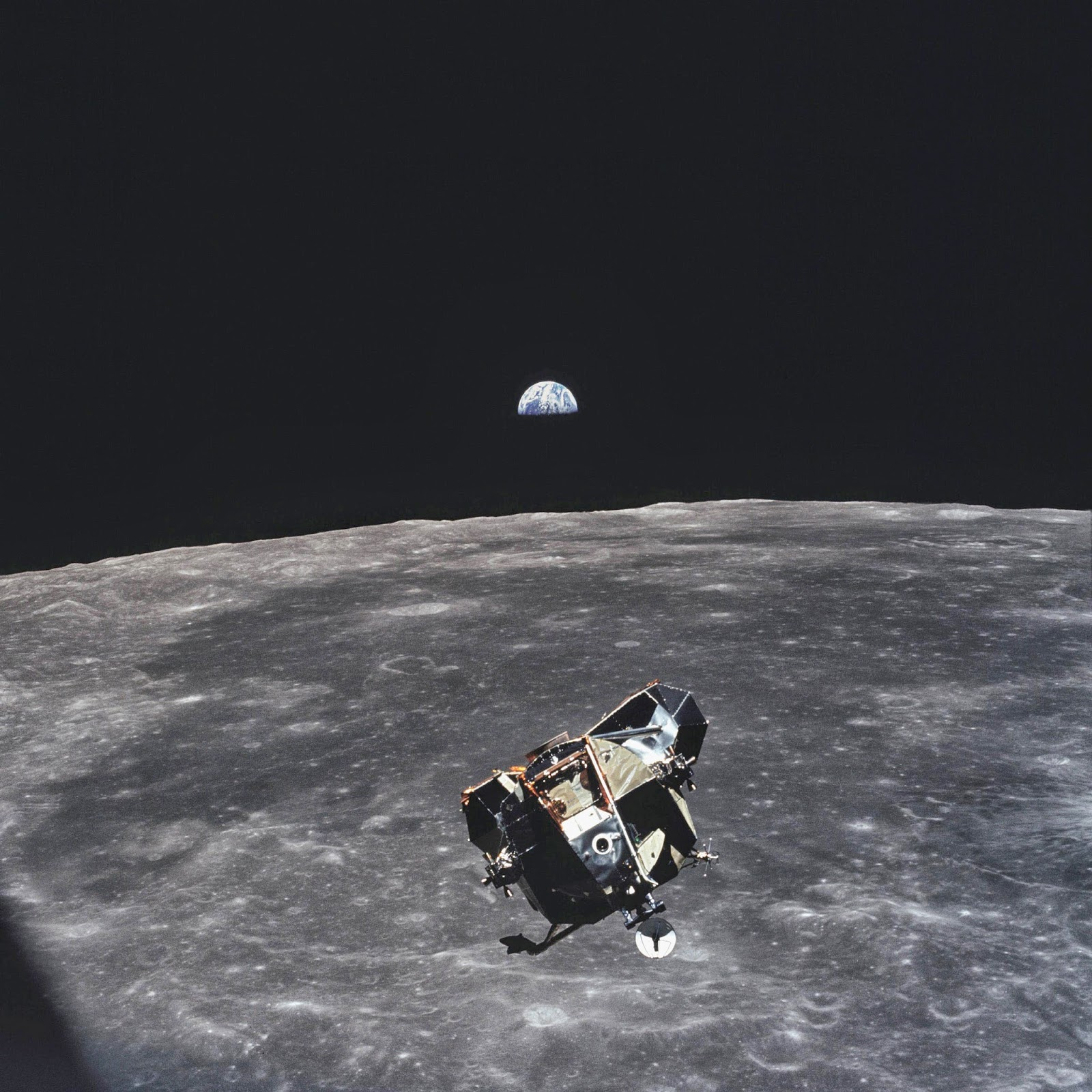 [Speaker Notes: Michael Collins is the only human, alive or dead not in this photo in 1969.]
USING SPECIFIC EXAMPLES, ANALYZE THE EFFECTS OF THE GREAT WAR. (THEY MIGHT ASK FOR CAUSES, EFFECTS, OR BOTH)
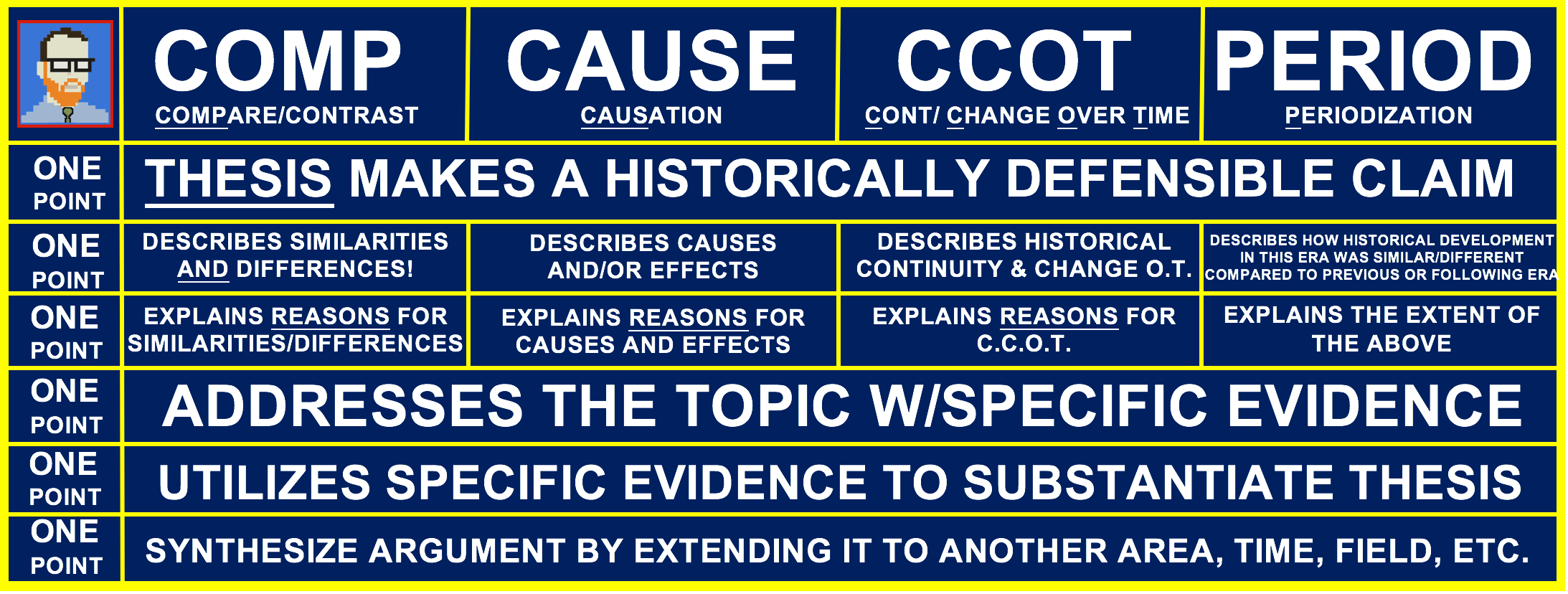 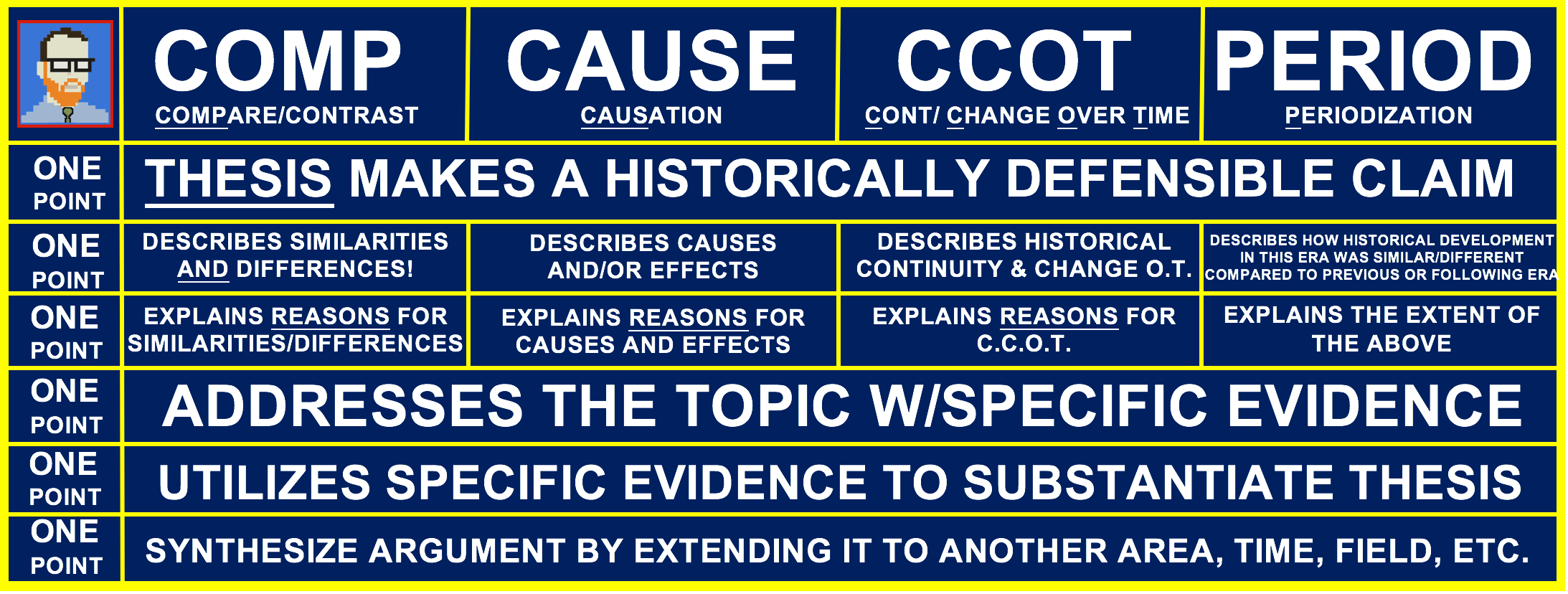 3 CAUSES &/OR EFFECTS AT LEAST ONE OF EACH & EXPANATIONS
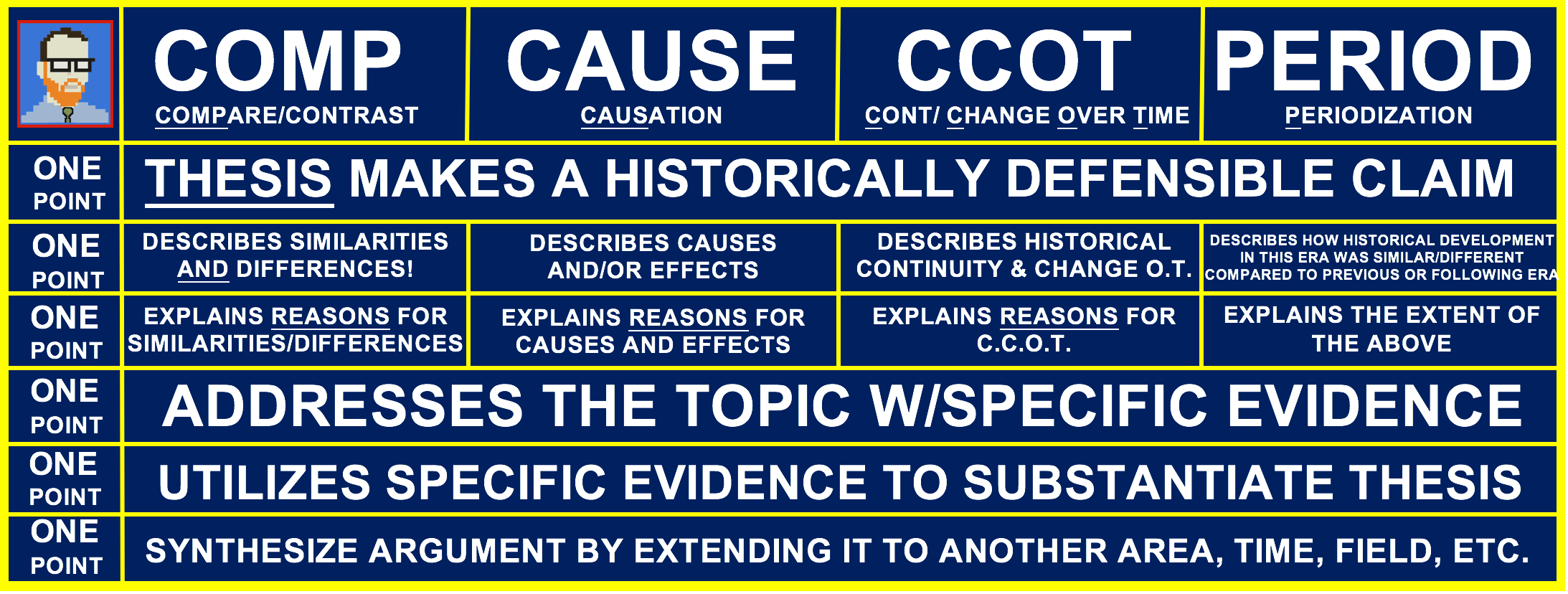 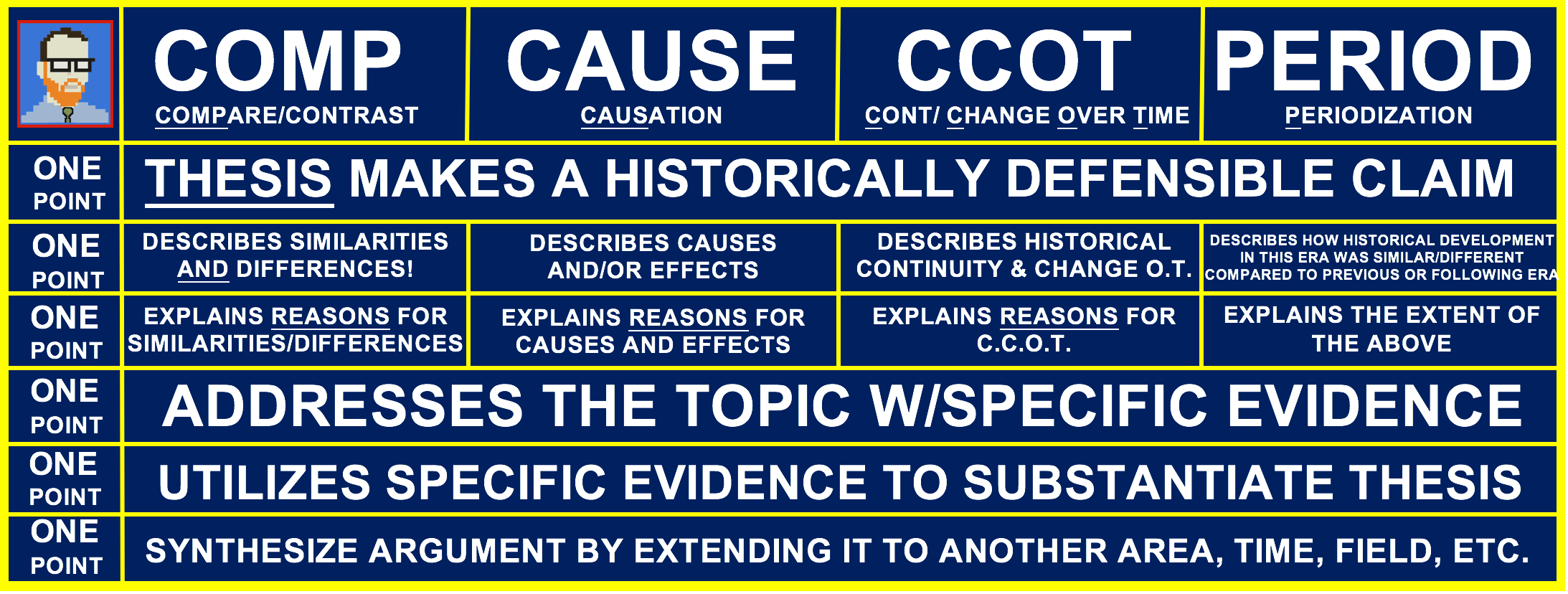 EFFECT: EXPLAIN EFF.
EFFECT: EXPLAIN EFF.
EFFECT: EXPLAIN EFF.
CAUSE: EXPLAIN REASON
CAUSE: EXPLAIN REASON
CAUSE: EXPLAIN REASON
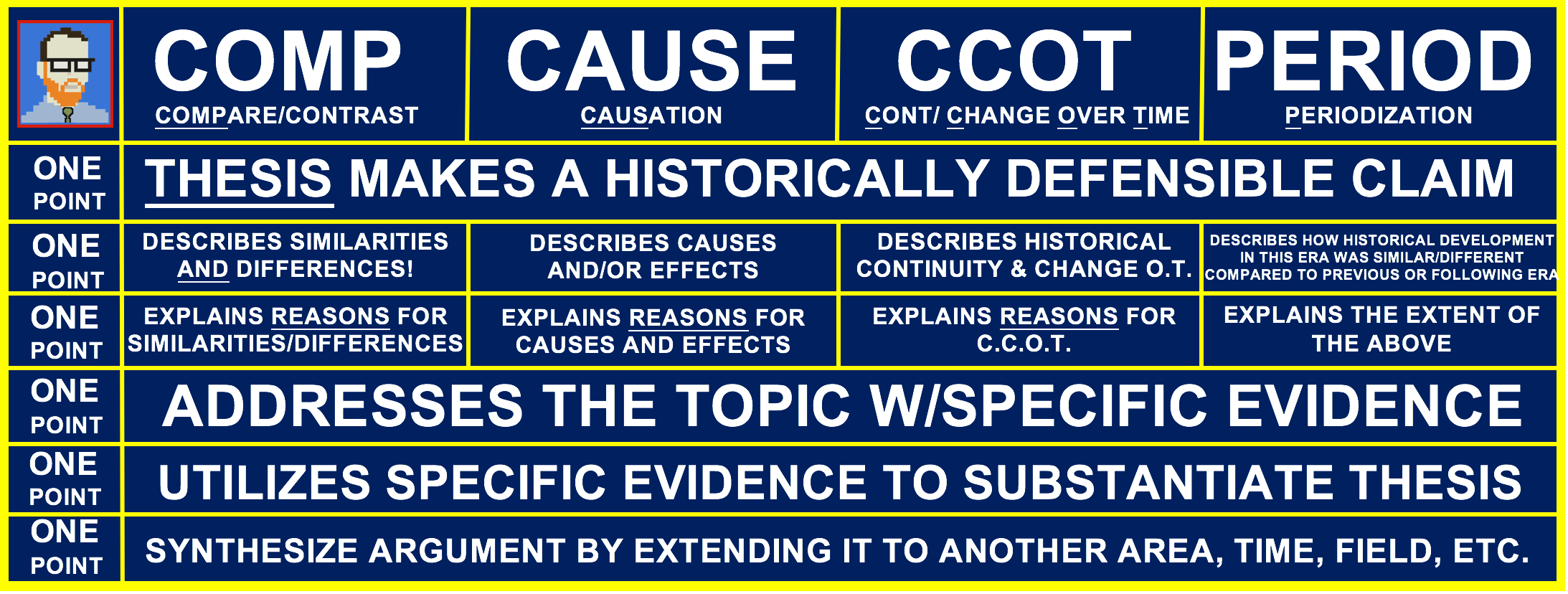 1. ______ 2. ______ 3. _______ 4. ______ 5. _______ 6. ______
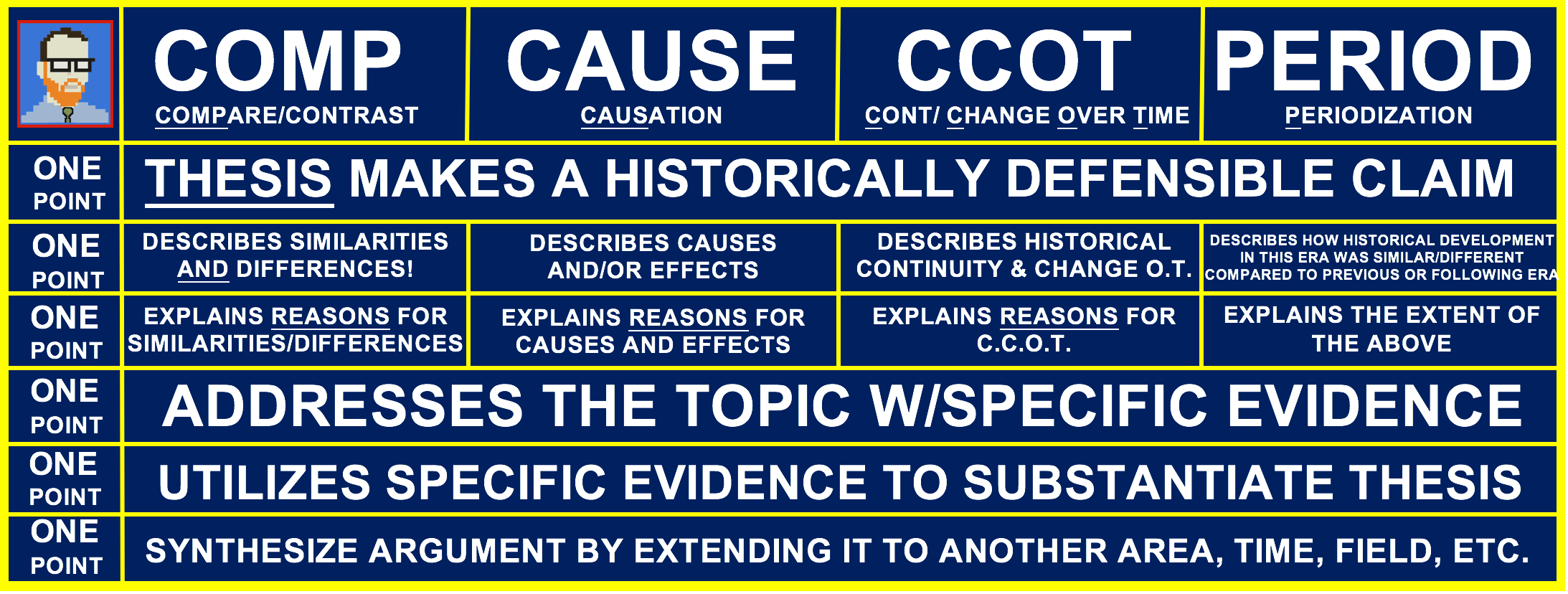 HOW DOES EACH EVIDENCE SUBSTANTIATE THESIS (1-6)
1. ______ 2. ______ 3. _______ 4. ______ 5. _______ 6. ______
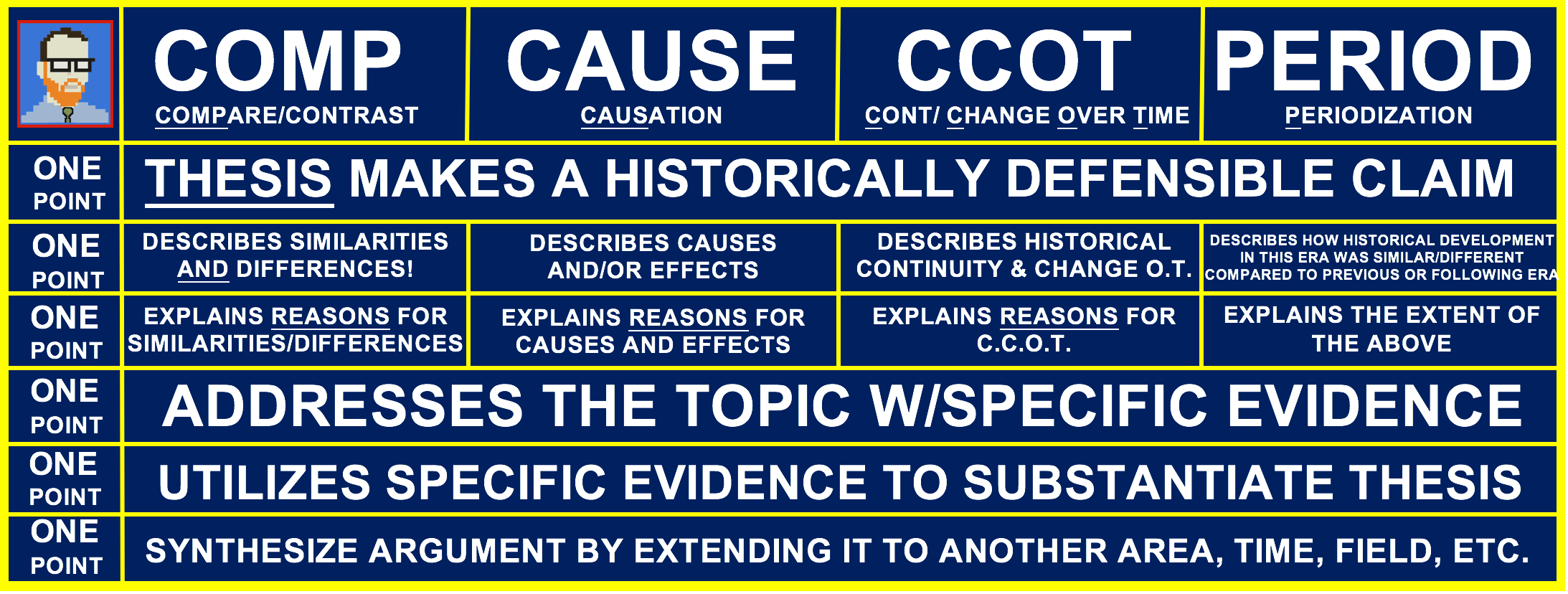 USING SPECIFIC EXAMPLES, ANALYZE THE CONTINUITY & CHANGE OVER TIME OF THIS MUSIC VIDEO…
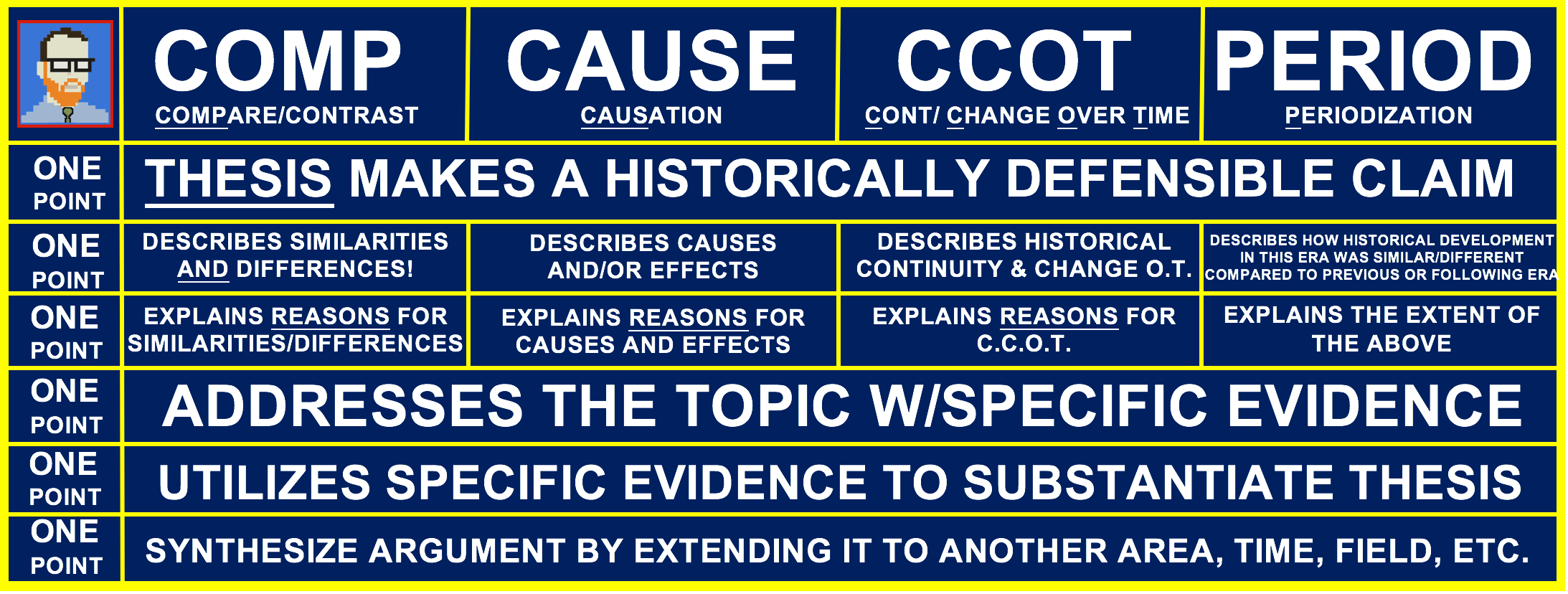 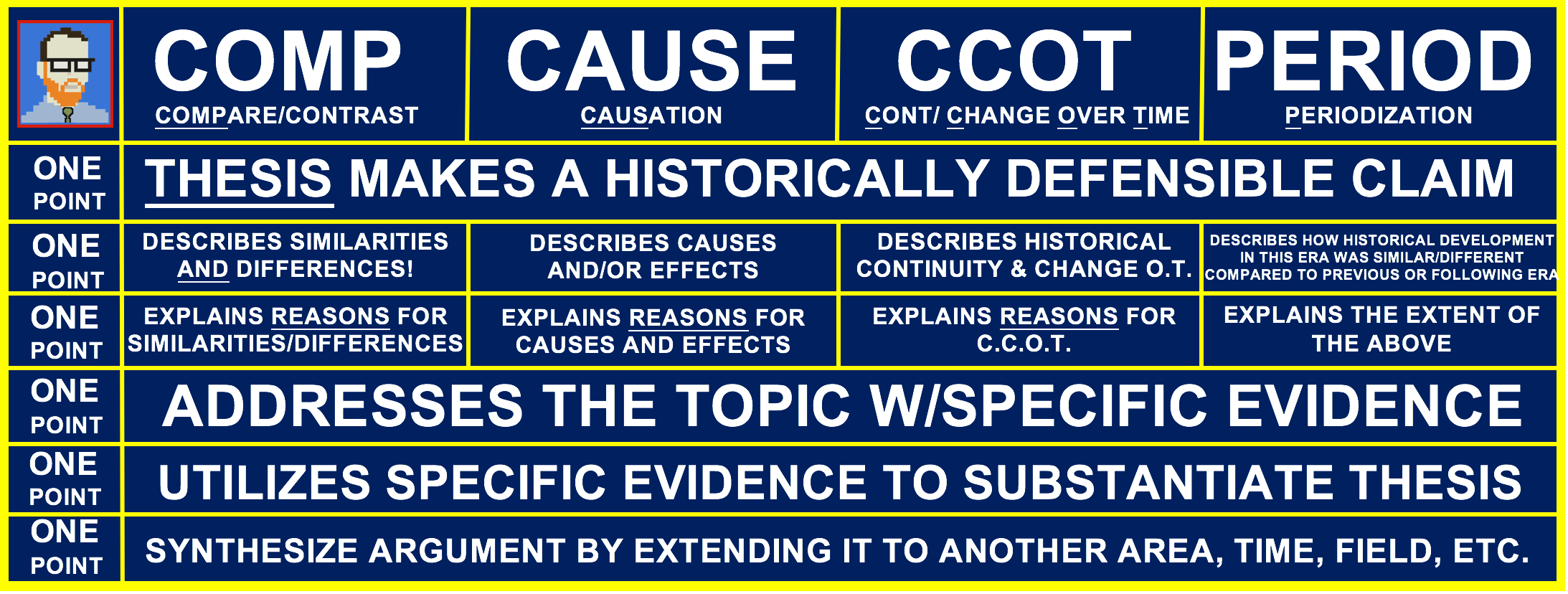 USING SPECIFIC EXAMPLES, ANALYZE THE CONTINUITIES AND CHANGES IN THE WAYS ONE OF THE FOLLOWING REGIONS PARTICIPATED IN INTERREGIONAL TRADE DURING THE PERIOD CIRCA 1500-1750 (LATIN AMERICA, SUB-SAHARAN AFRICA, SOUTHEAST ASIA)
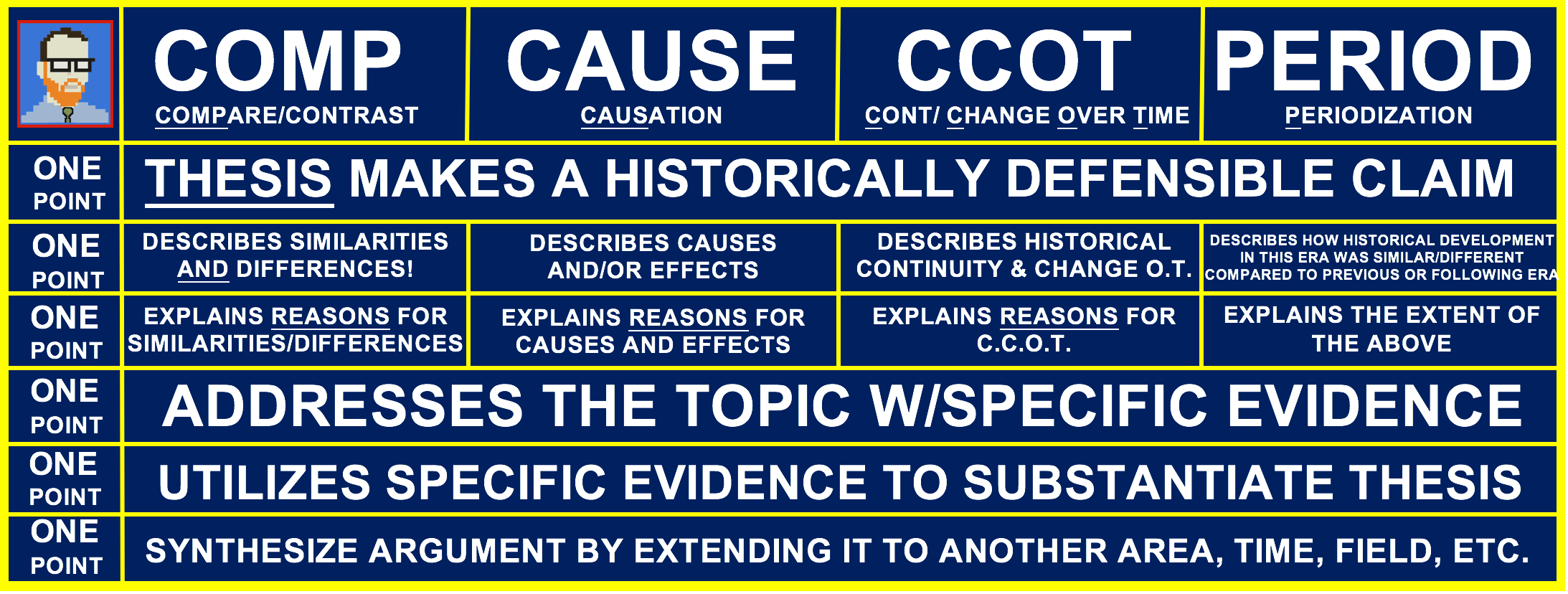 LIKE BEFORE, YOU NEED AT LEAST 3 CONTINUITIES & CHANGES (AT LEAST ONE OF EACH)
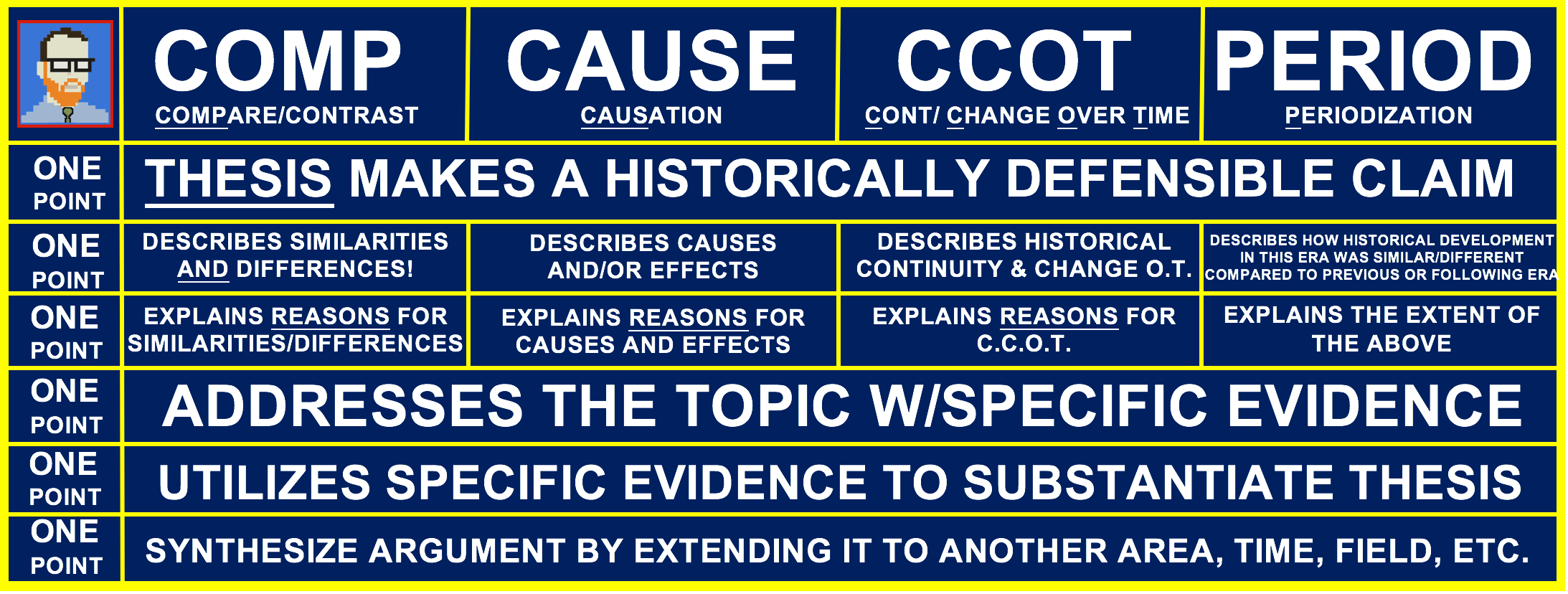 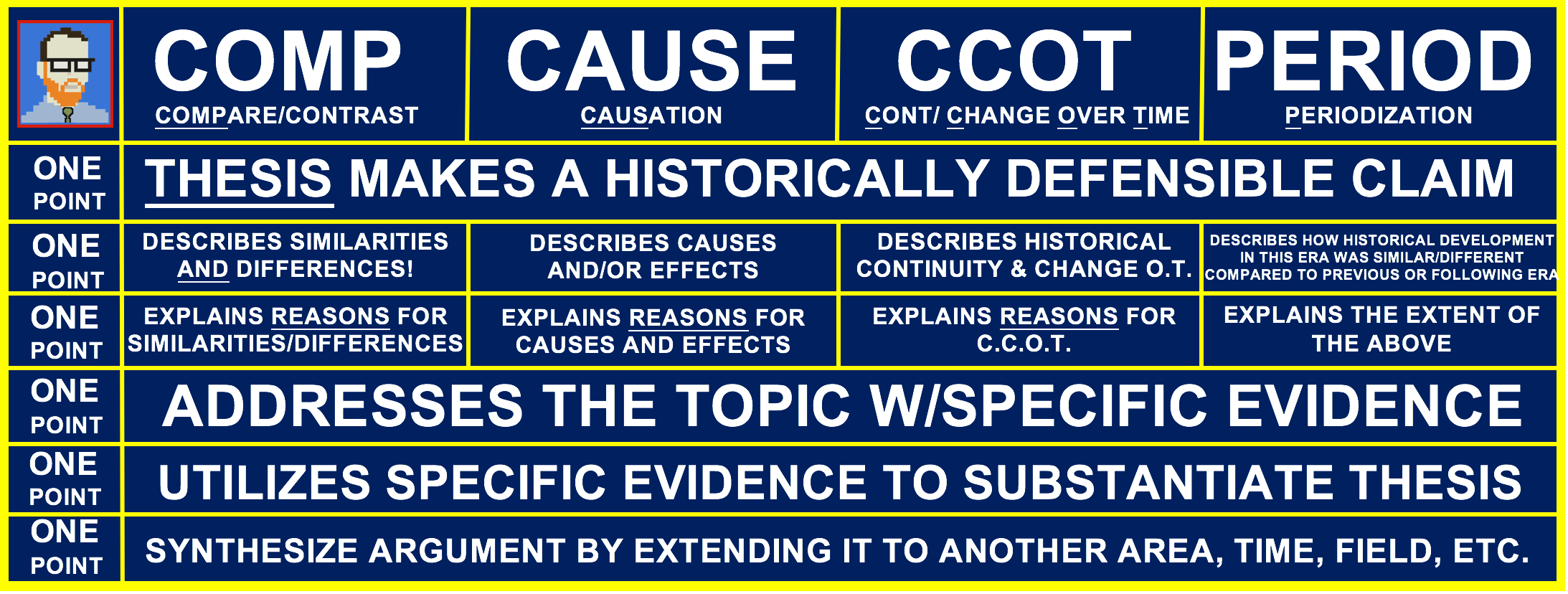 CONTINUITY #1 & REASON FOR THAT CONTINUITY
CONTINUITY #2 & REASON FOR THAT CONTINUITY
CHANGE #1      & REASON         FOR THAT          CHANGE
CHANGE #2      & REASON         FOR THAT          CHANGE
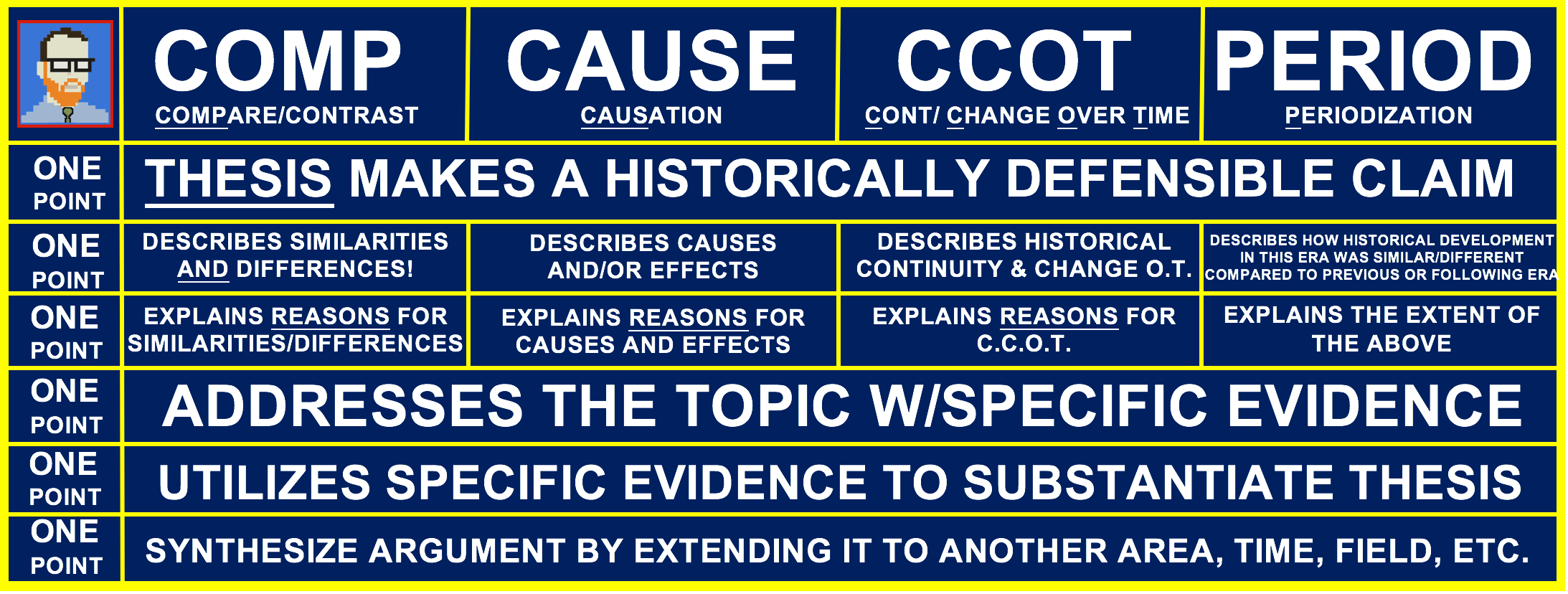 1. ______ 2. ______ 3. _______ 4. ______ 5. _______ 6. ______
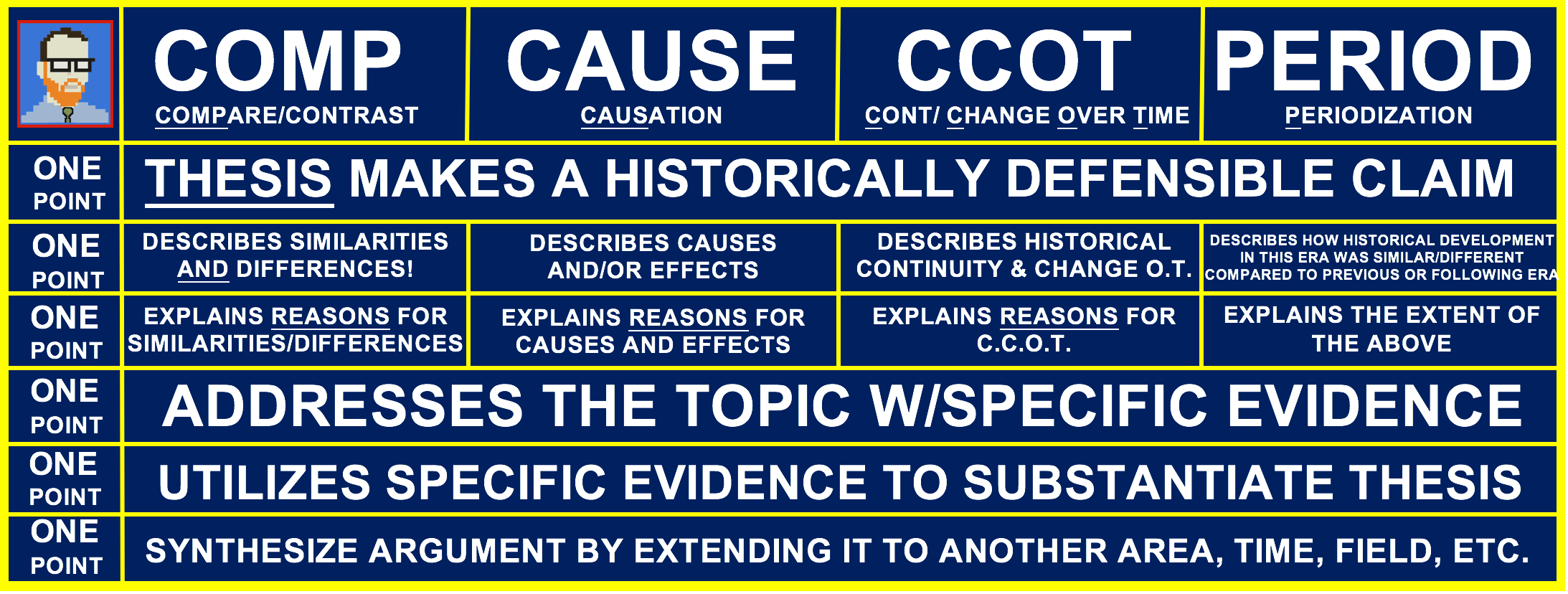 1. ______ 2. ______ 3. _______ 4. ______ 5. _______ 6. ______
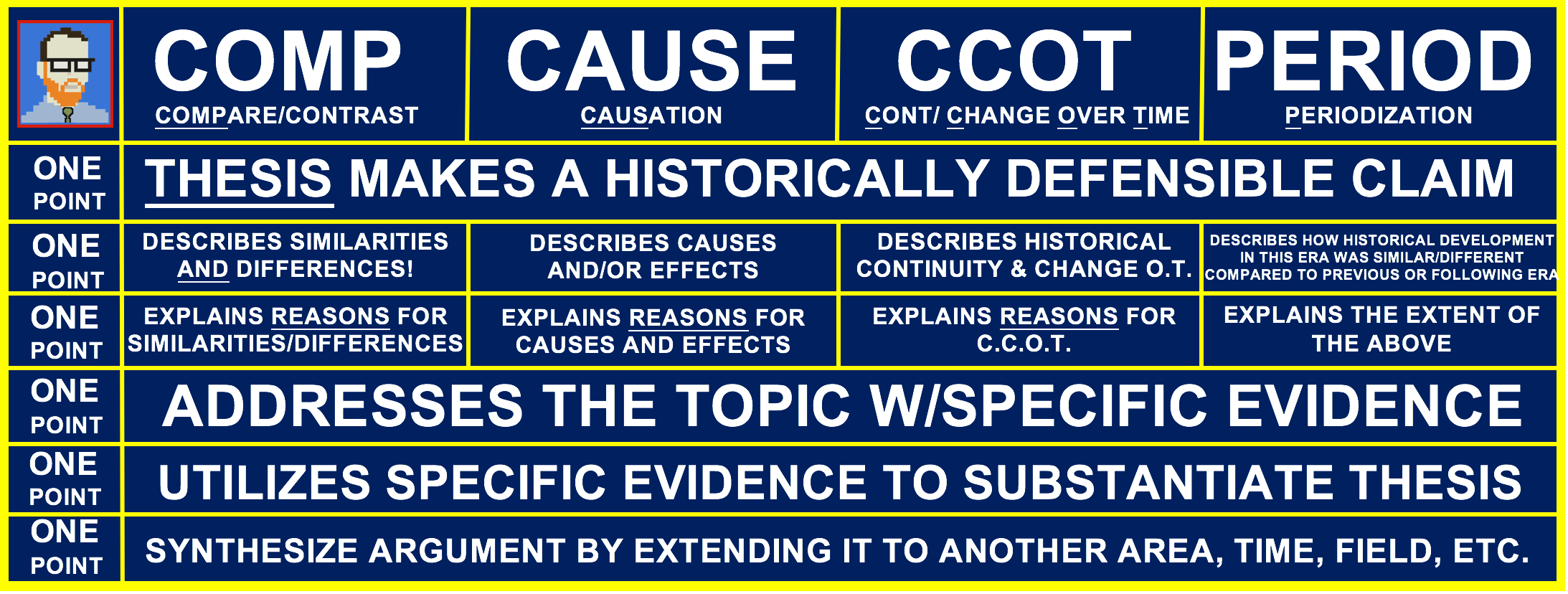 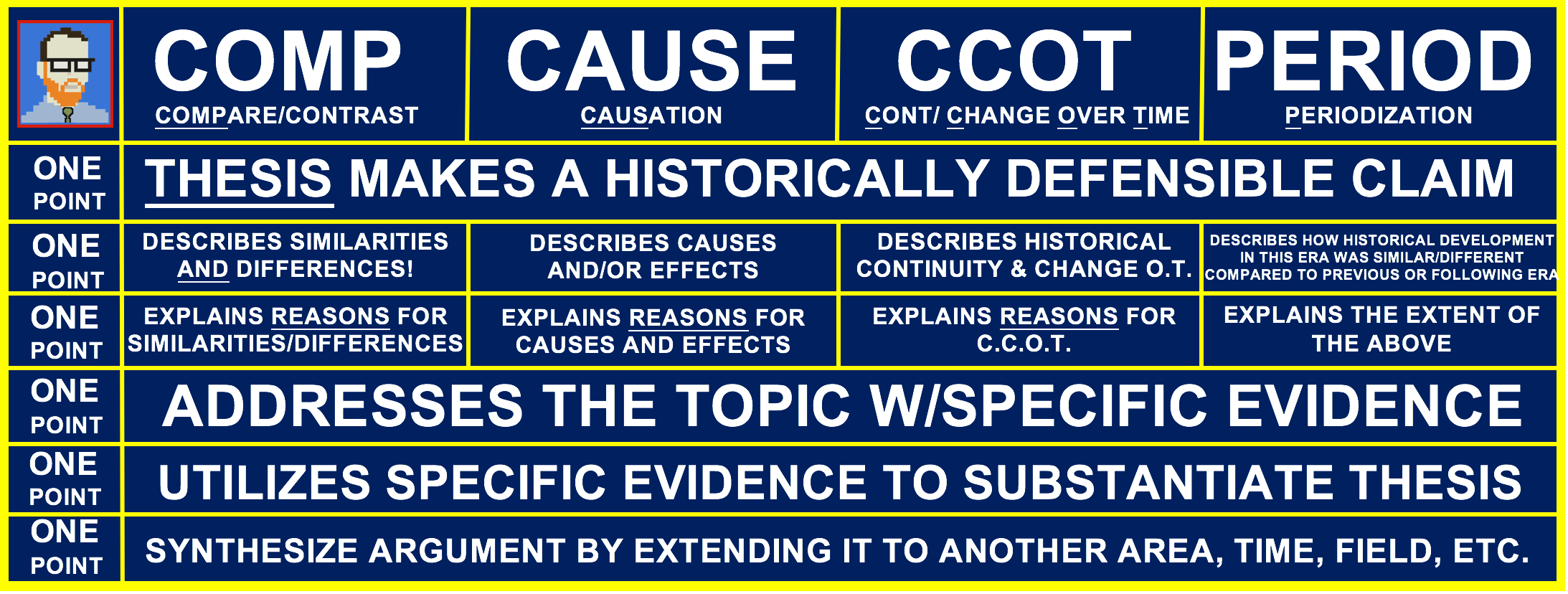 ANALYZE THE EXTENT TO WHICH GETTING YOUR DRIVER’S LICENSE IS A TURNING POINT IN YOUR LIFE.
OLD PATTERN
(PRE-TURNING POINT)
NEW PATTERN
(POST-TURNING POINT)
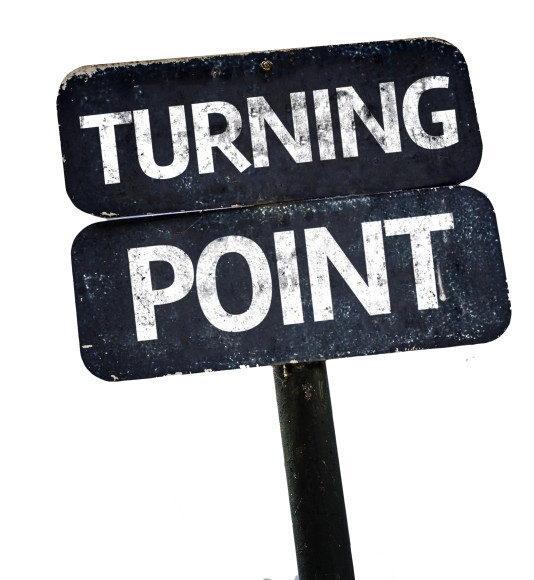 ____________________________________________________________________________________________________________________________________________________________________________________________________________________________________________________________________
____________________________________________________________________________________________________________________________________________________________________________________________________________________________________________________________________
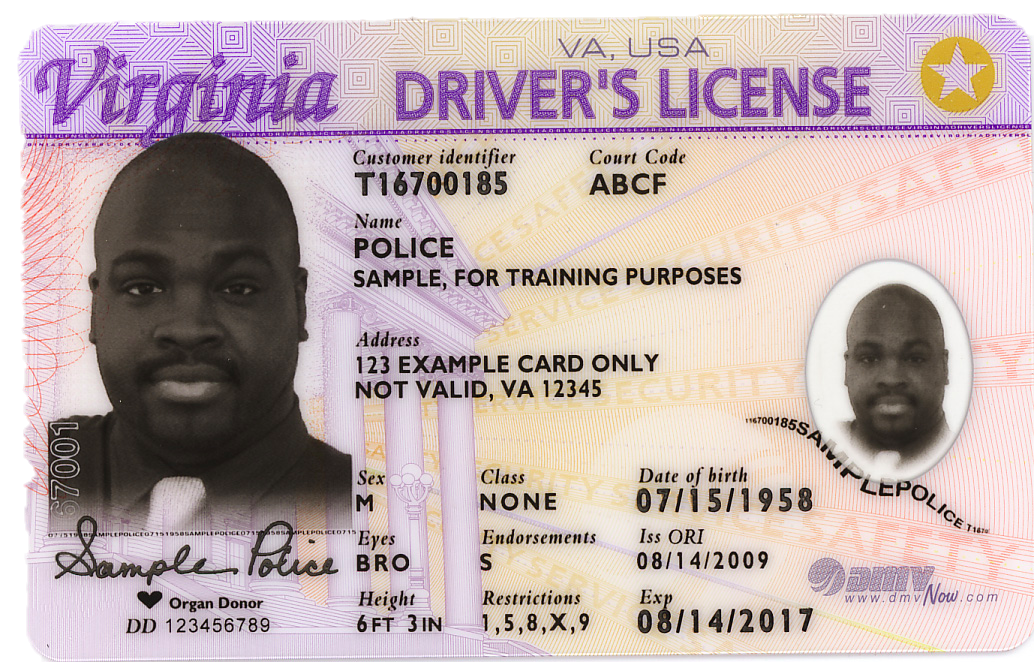 COMPARE THE PRE-DATE & THE POST DATE NOTING THE DEGREE TO WHICH THE MIDDLE POINT IS OR ISN’T A TURNING POINT.
DO NOT FOCUS ON CHANGES WITHIN A PERIOD (THAT’S CCOT)
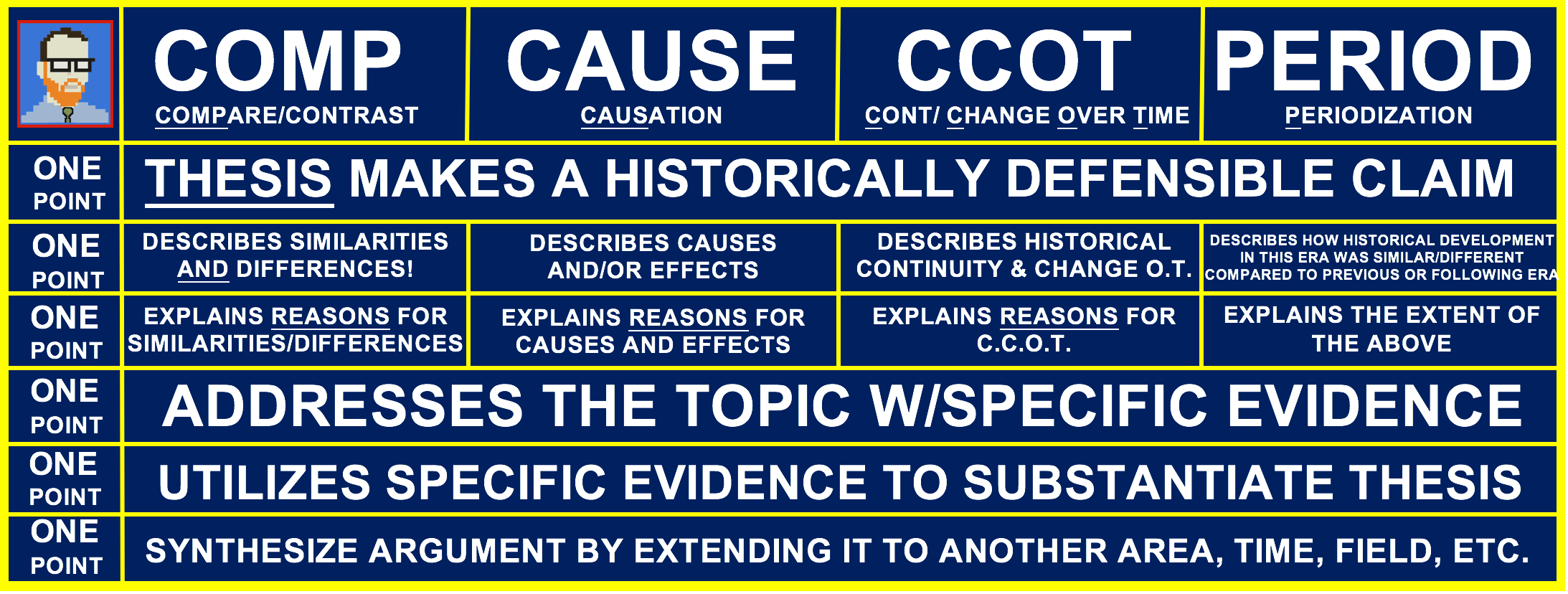 ANALYZE THE EXTENT TO WHICH THE INDUSTRIAL REVOLUTION CAN BE CONSIDERED A TURNING POINT IN HISTORY.
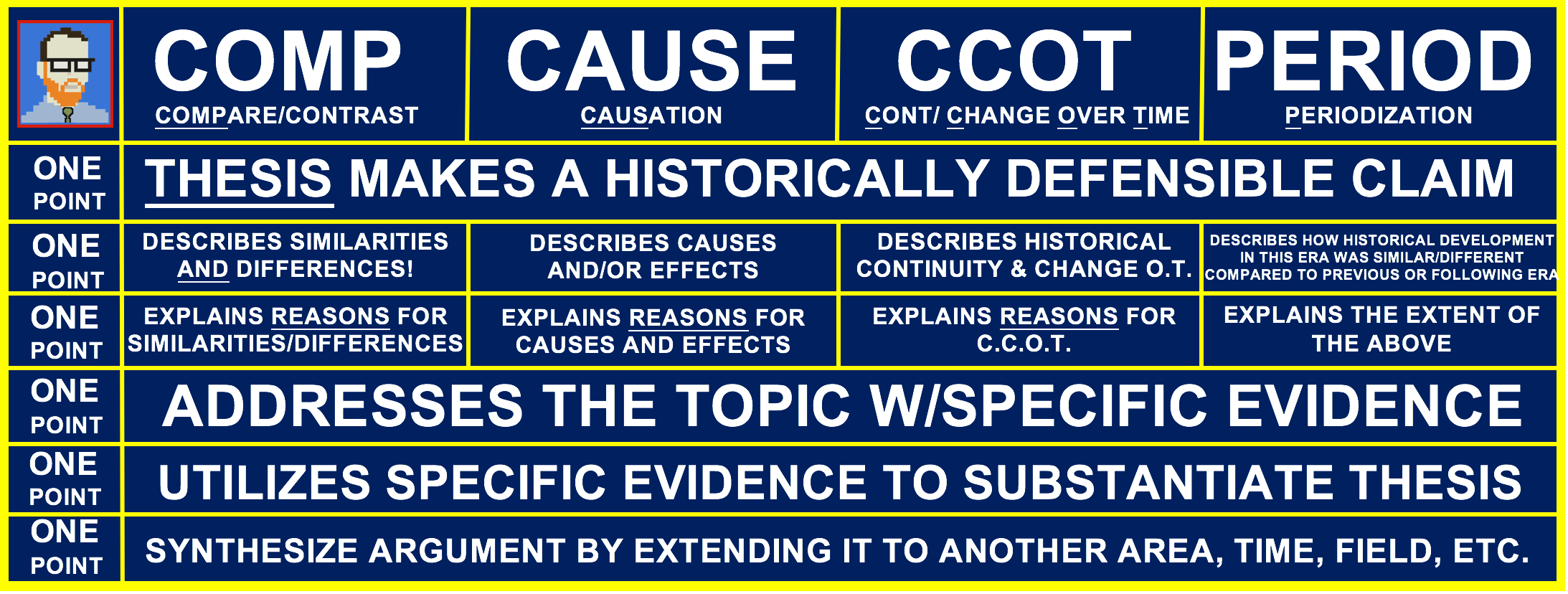 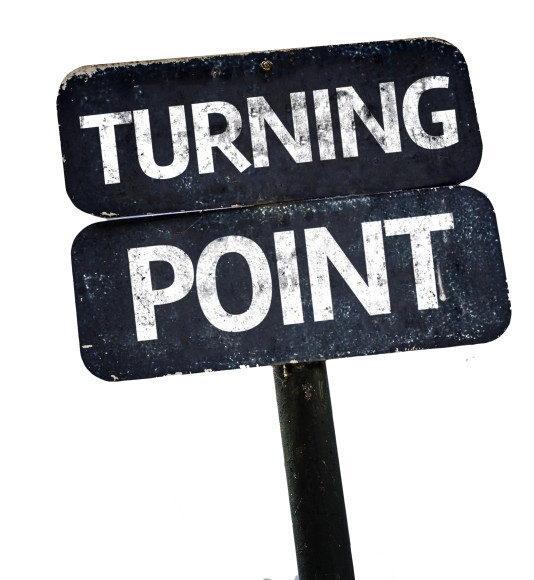 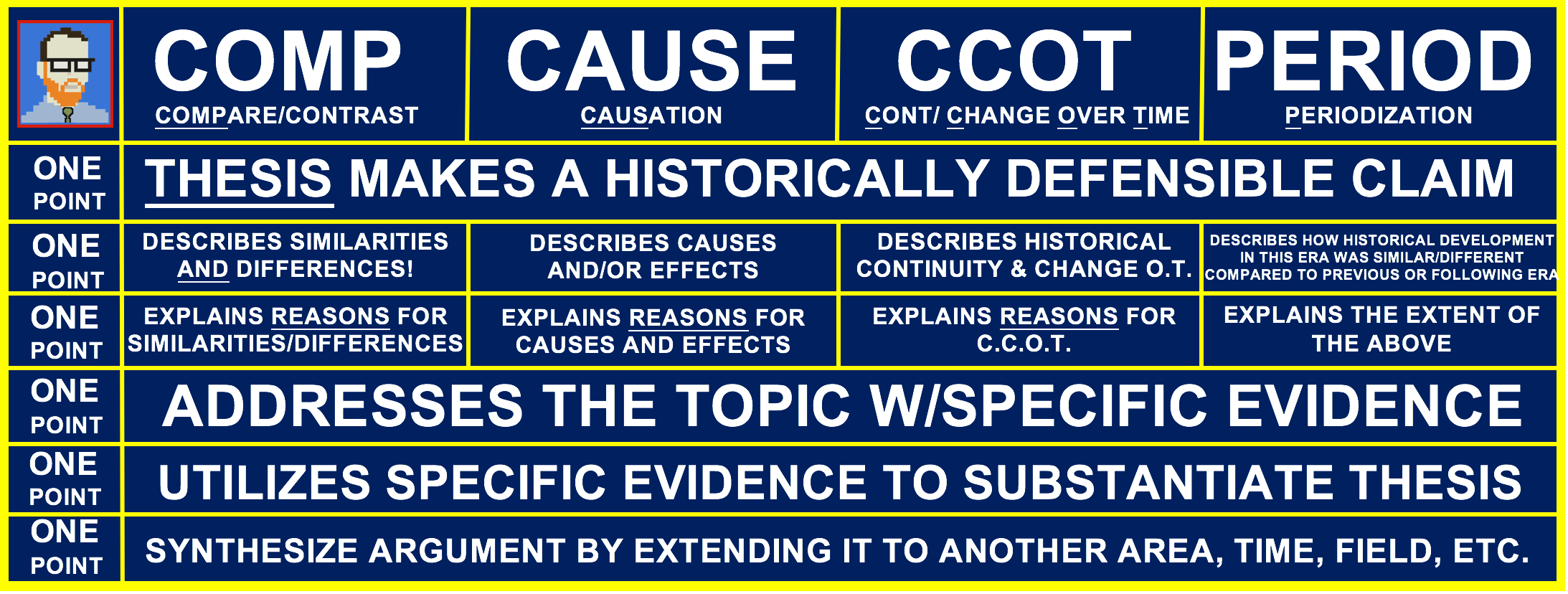 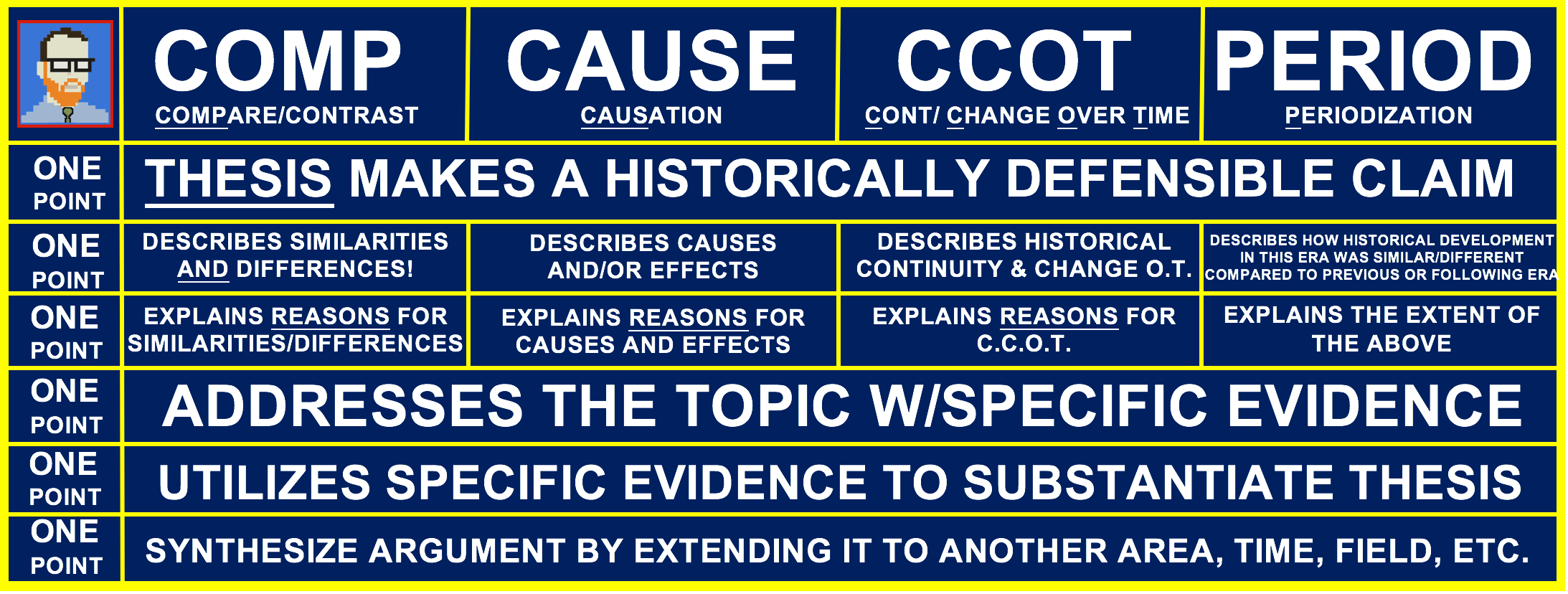 NEW PATTERN
(POST-TURNING POINT)
OLD PATTERN
(PRE-TURNING POINT)
________________________________________________________________________________________________________________________
________________________________________________________________________________________________________________________
*THE DATE DOES NOT HAVE TO BE AN “AP PERIODIZATION DATE”
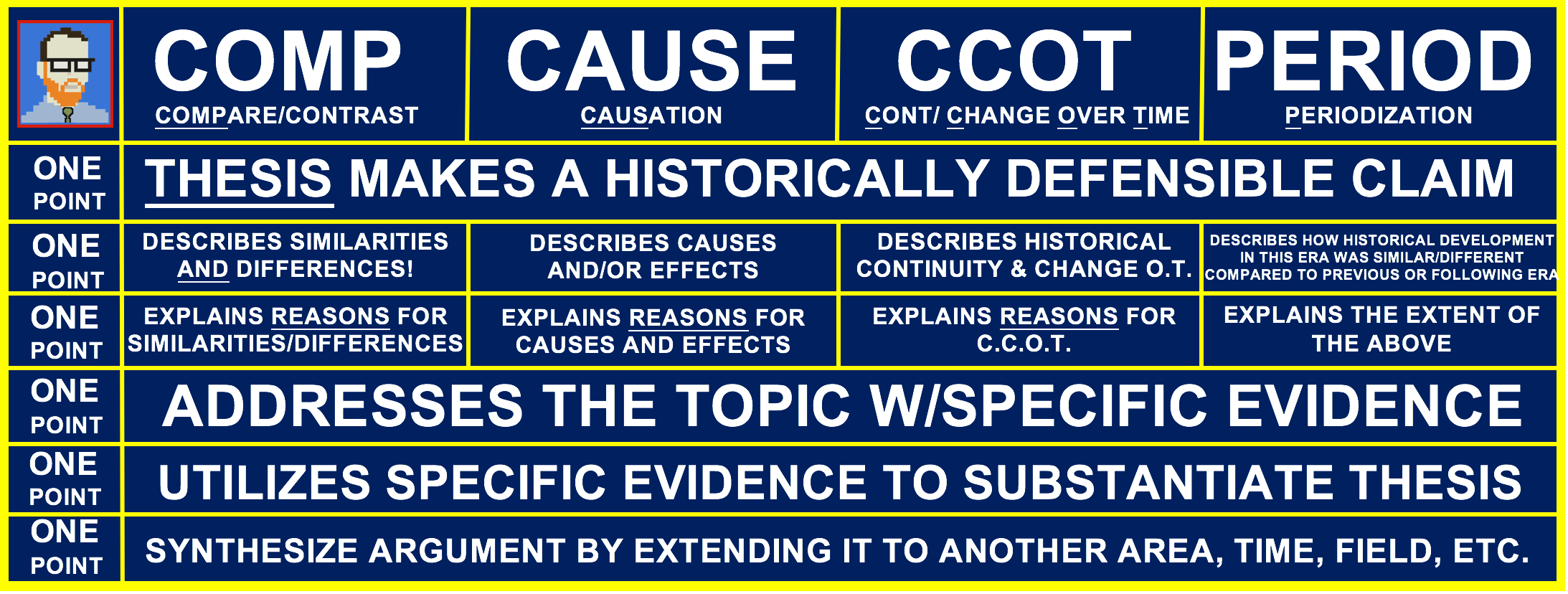 1. ______ 2. ______ 3. _______ 4. ______ 5. _______ 6. ______
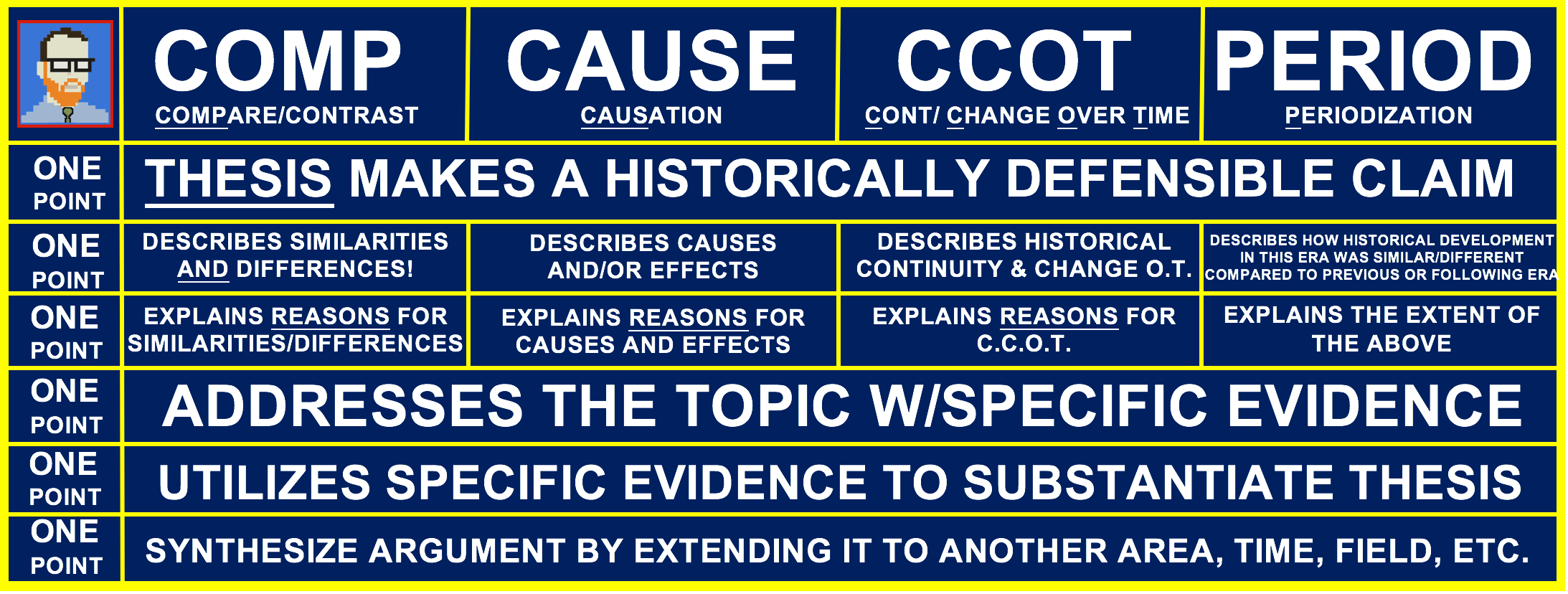 1. ______ 2. ______ 3. _______ 4. ______ 5. _______ 6. ______
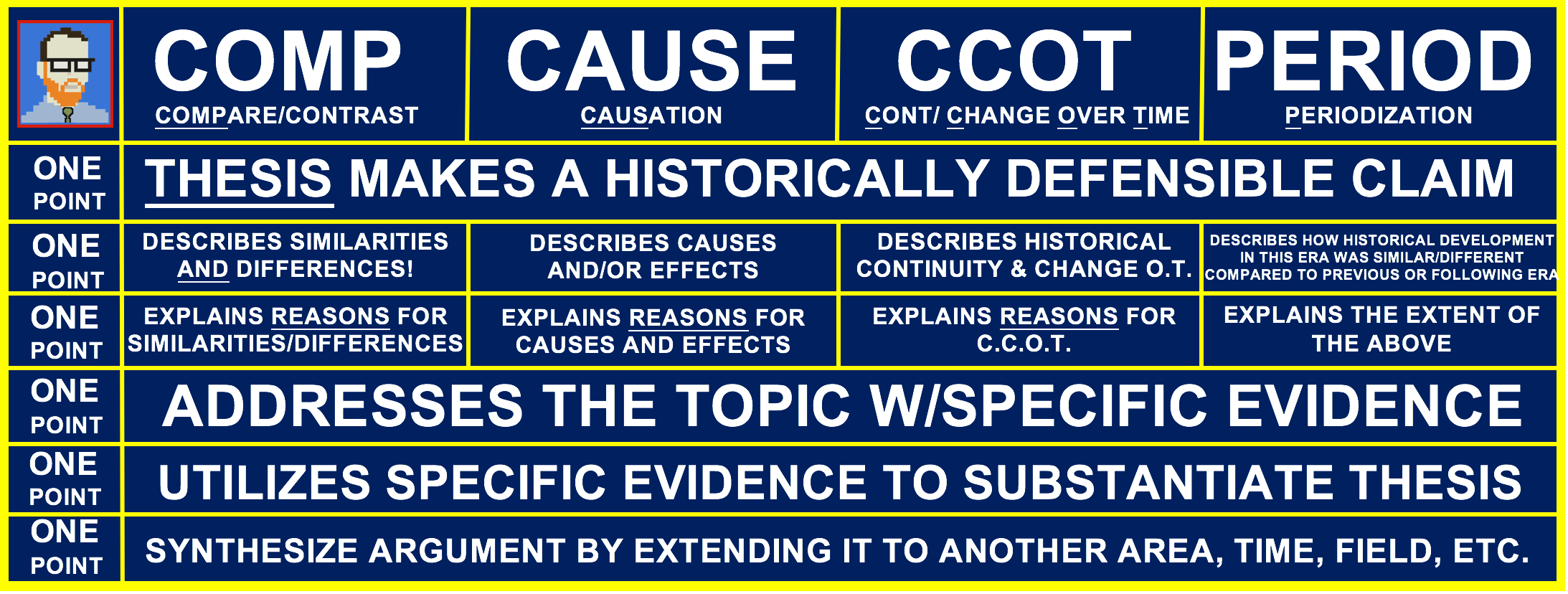 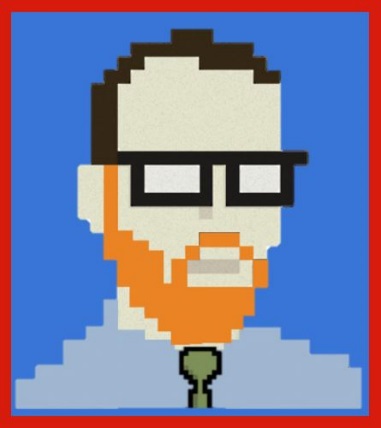